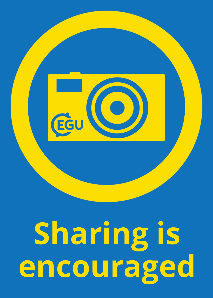 A new methodology for emergency planning in the humanitarian field
Taken by PPRD East 3
Authors: Francesca De Vito, Alessandro Benati, Lorenzo Massucchielli, Daniela  Molinari
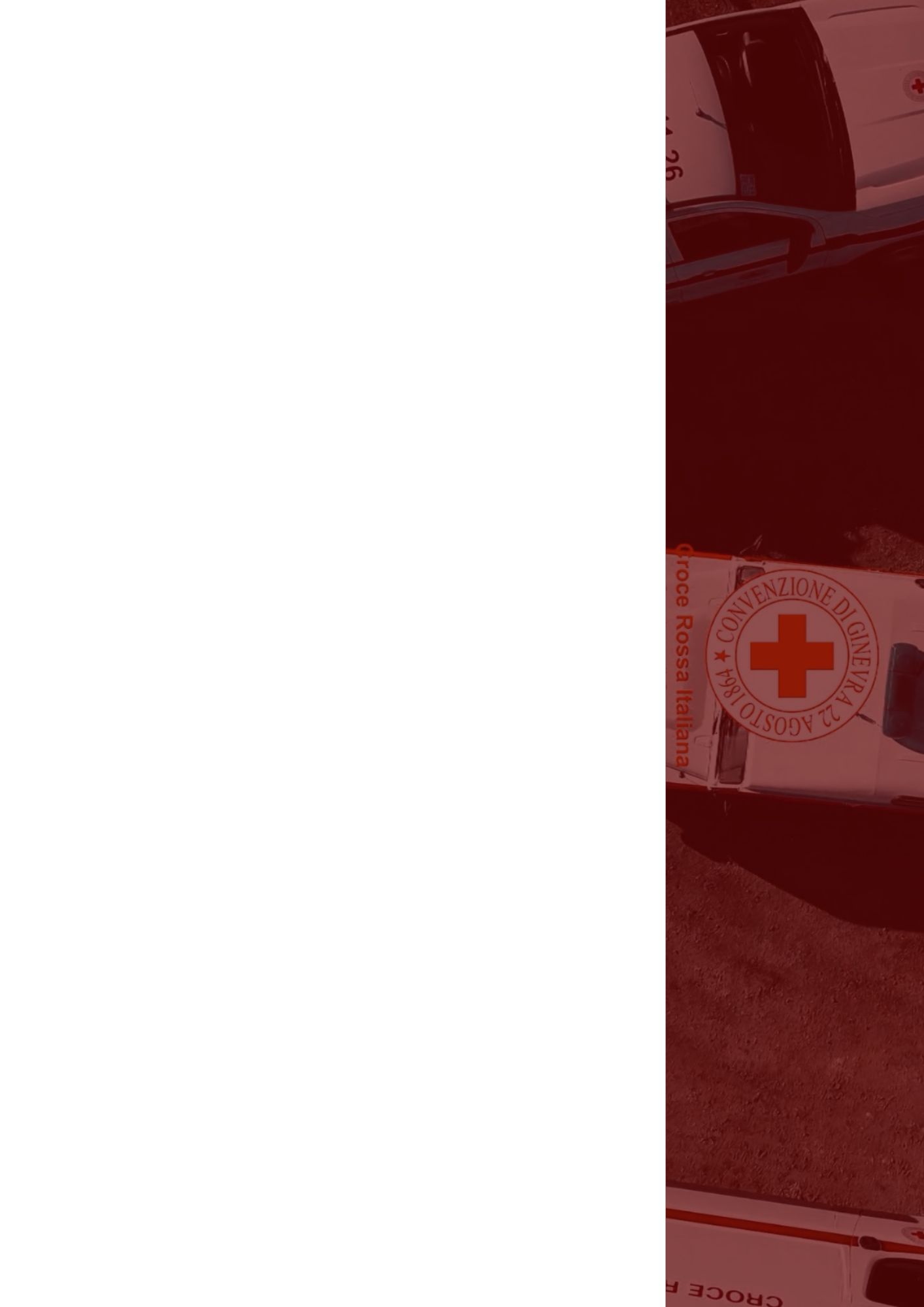 National
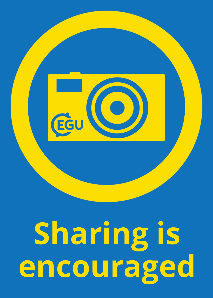 Como Branch case study
Regional
Provincial
Local
THE “GOOD PRACTICE”
THE ALTERNATIVE APPROACH
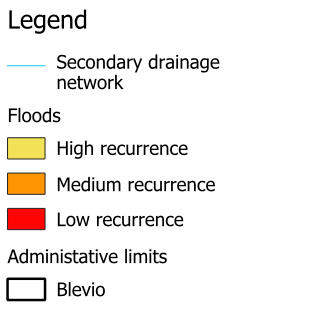 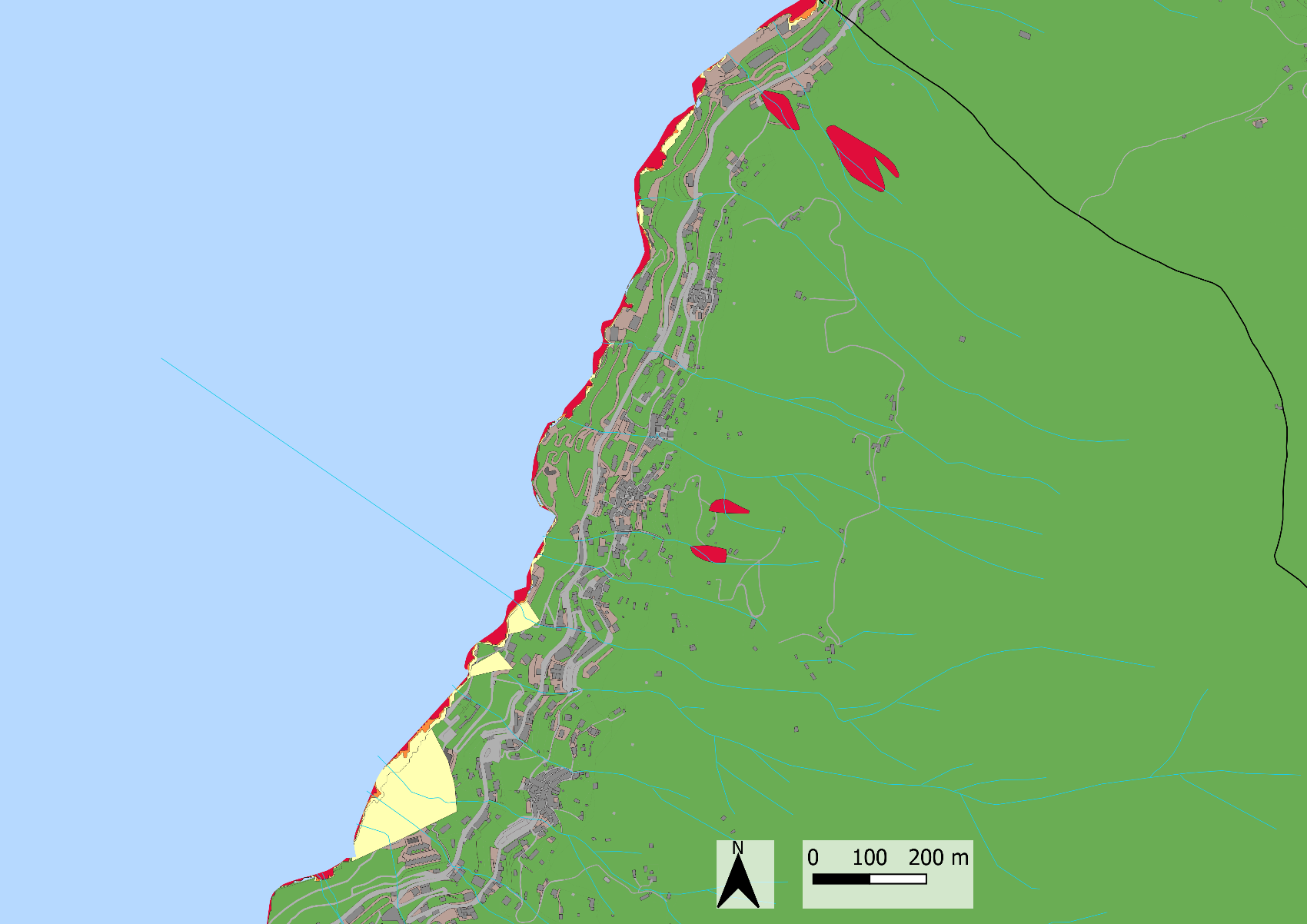 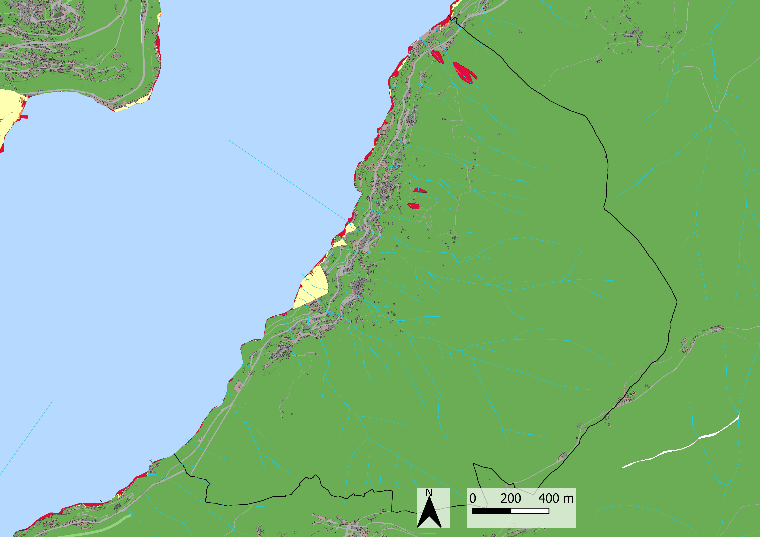 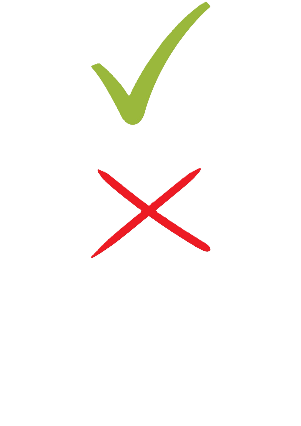 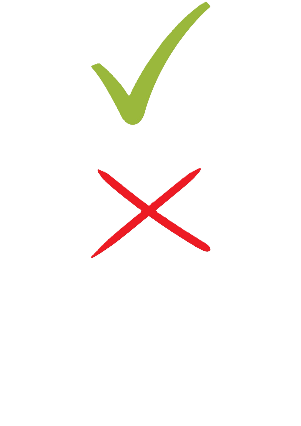 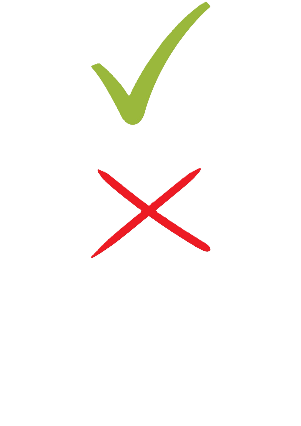 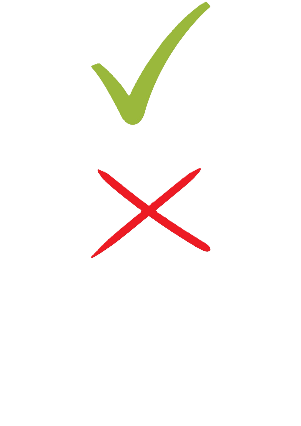 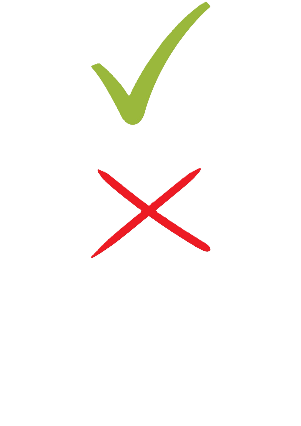 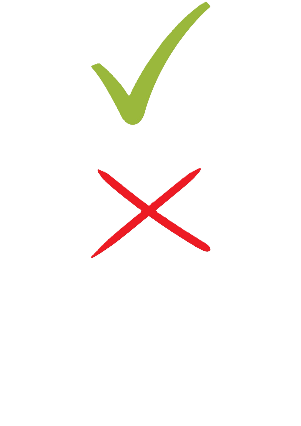 Civil Protection plan
Agreements
Civil Protection plan
Agreements
Available data
Available data
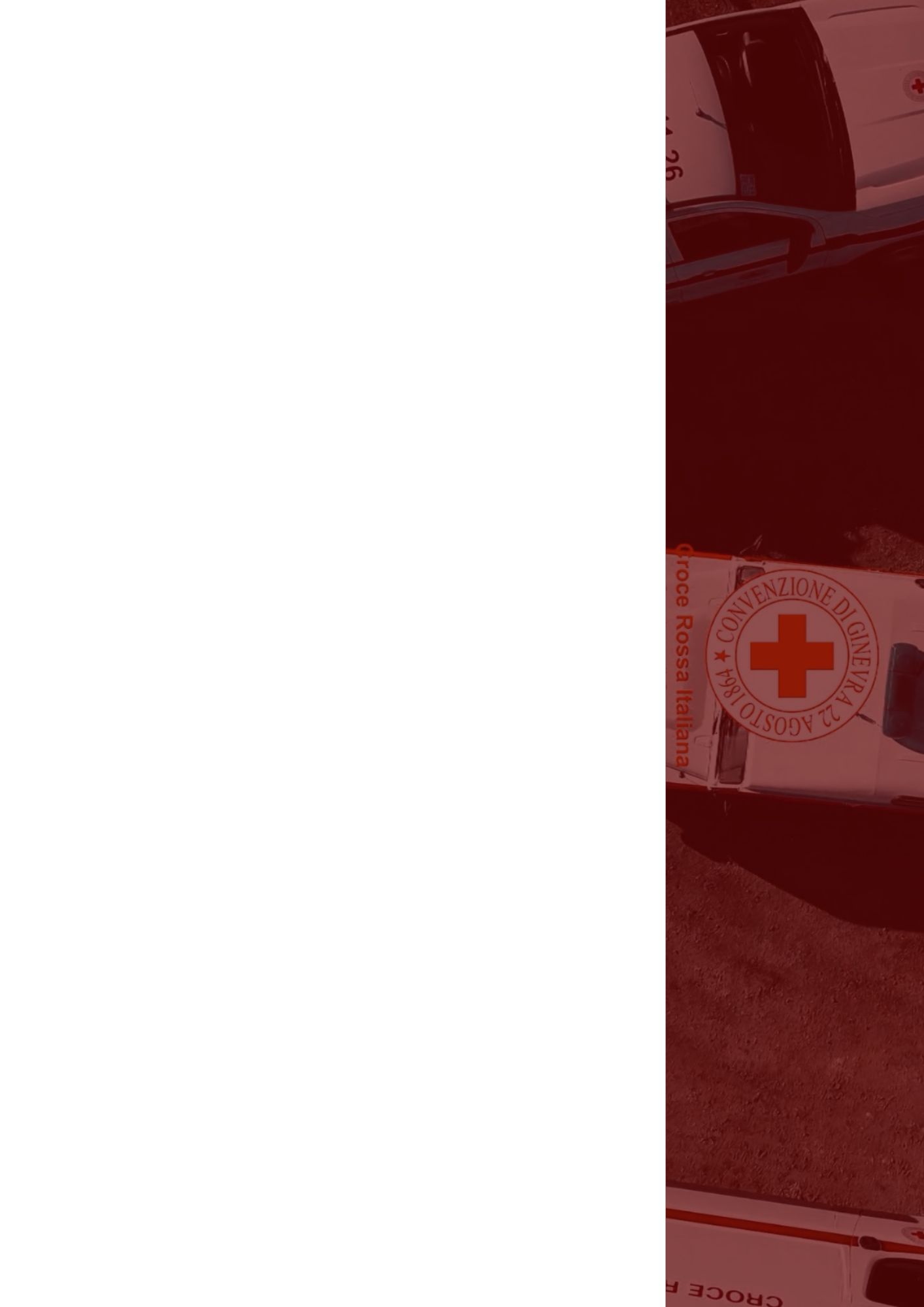 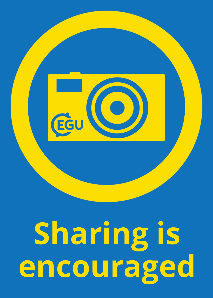 Como Branch case study
THE “GOOD PRACTICE”
THE ALTERNATIVE APPROACH
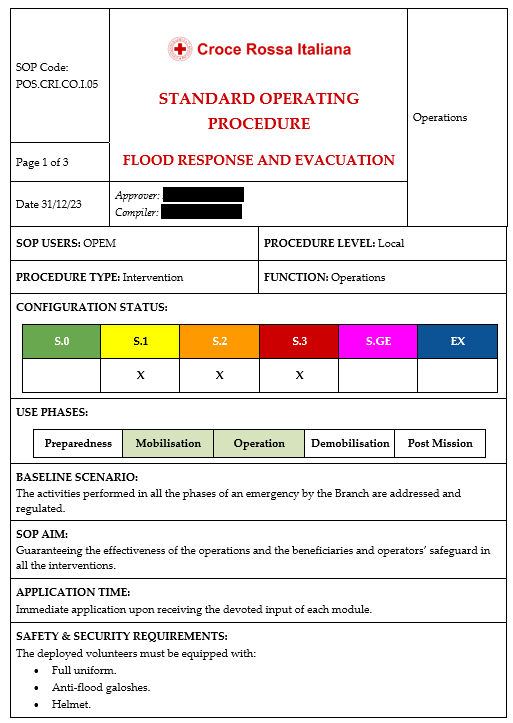 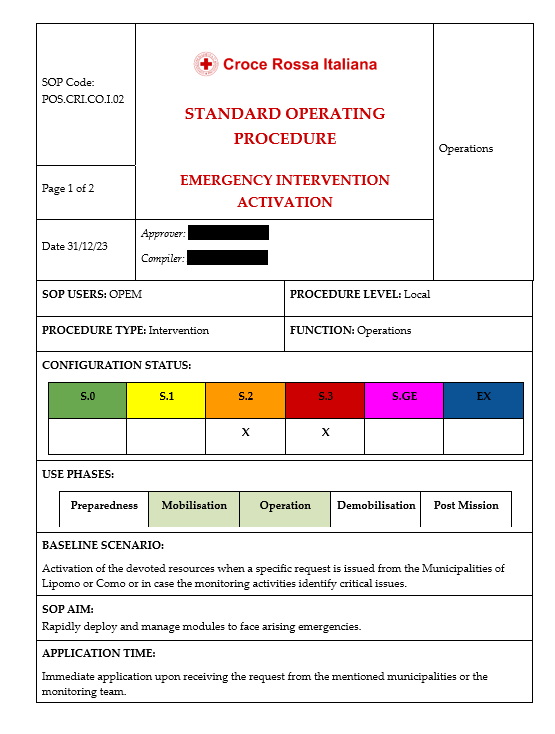 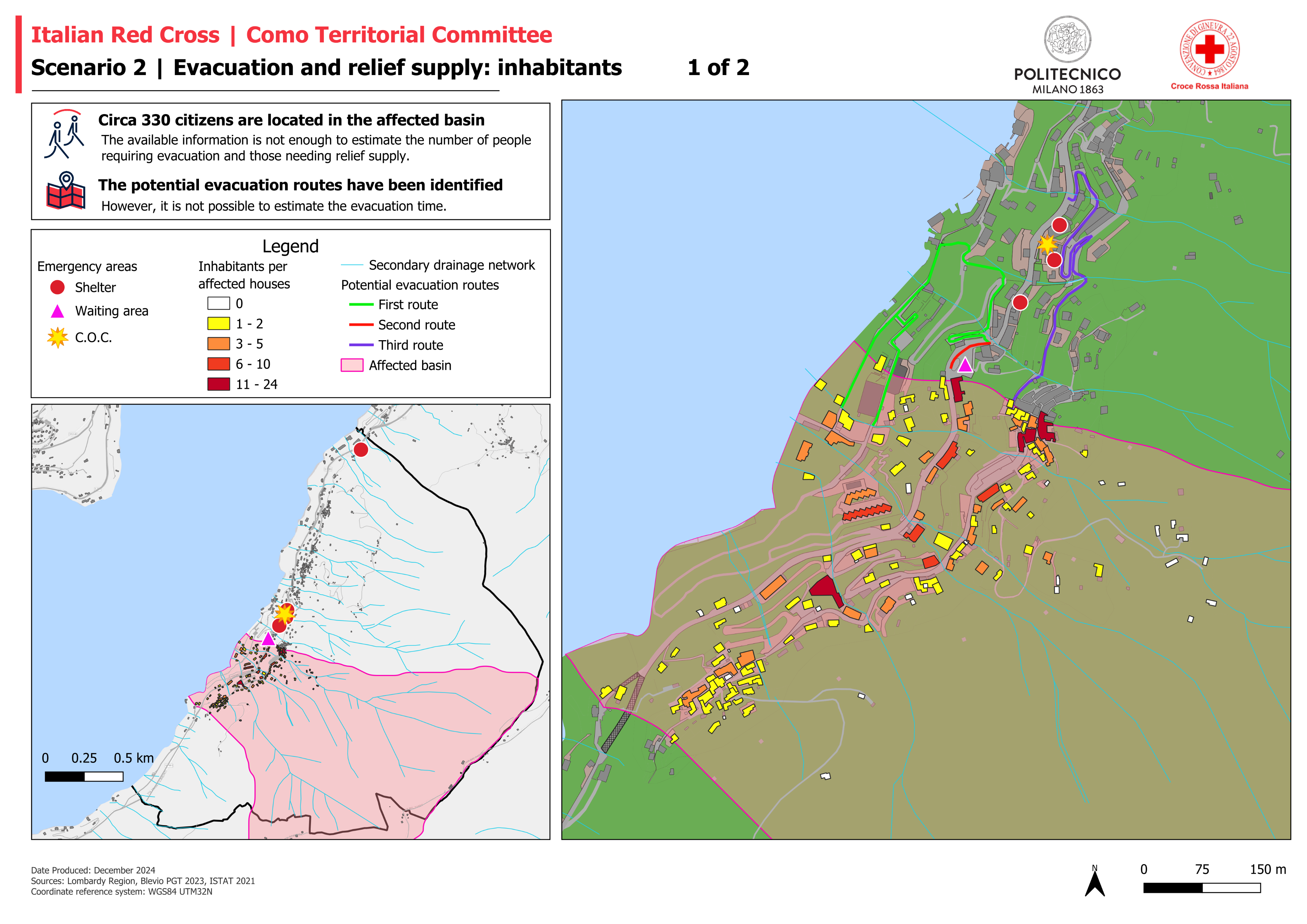 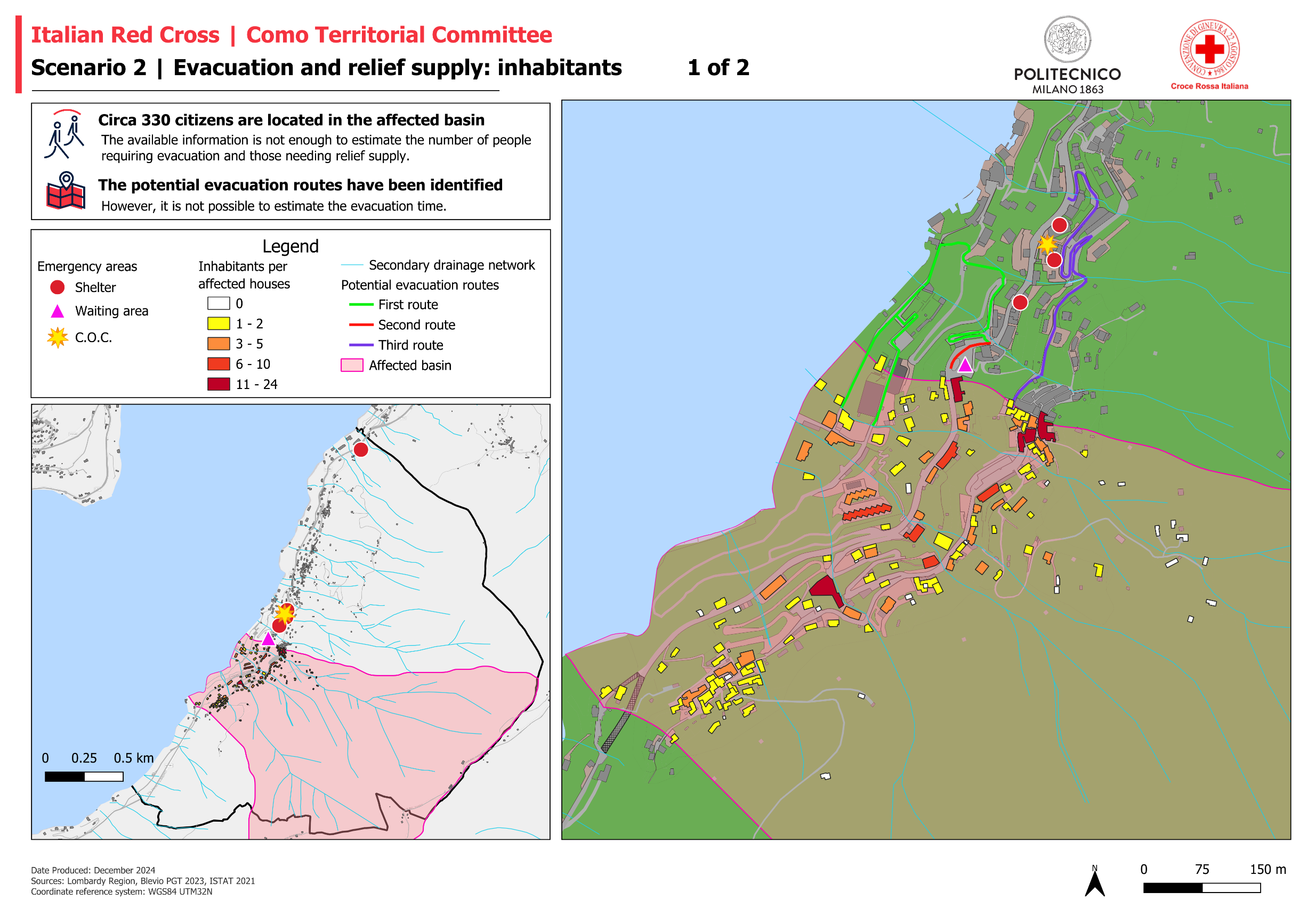 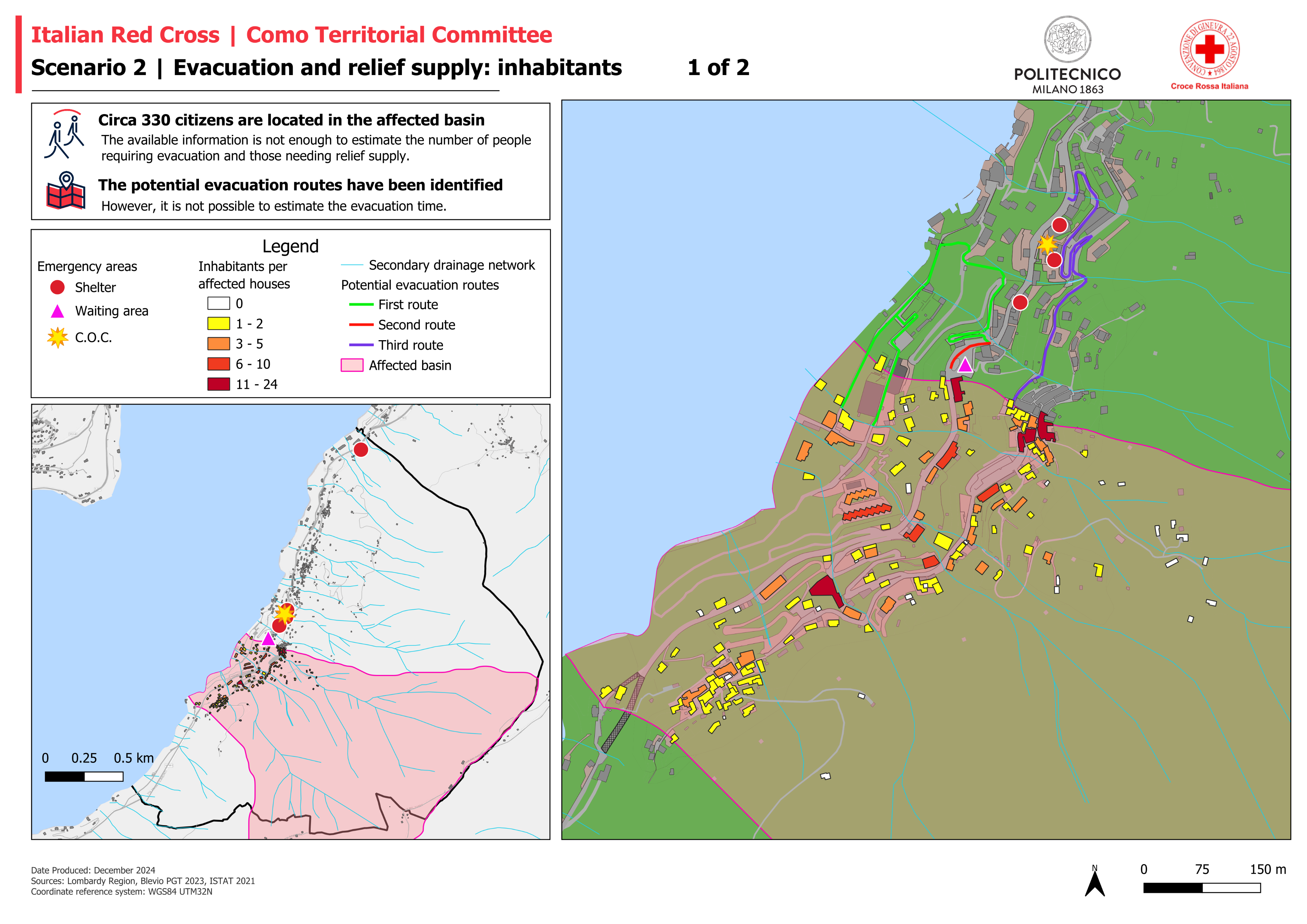 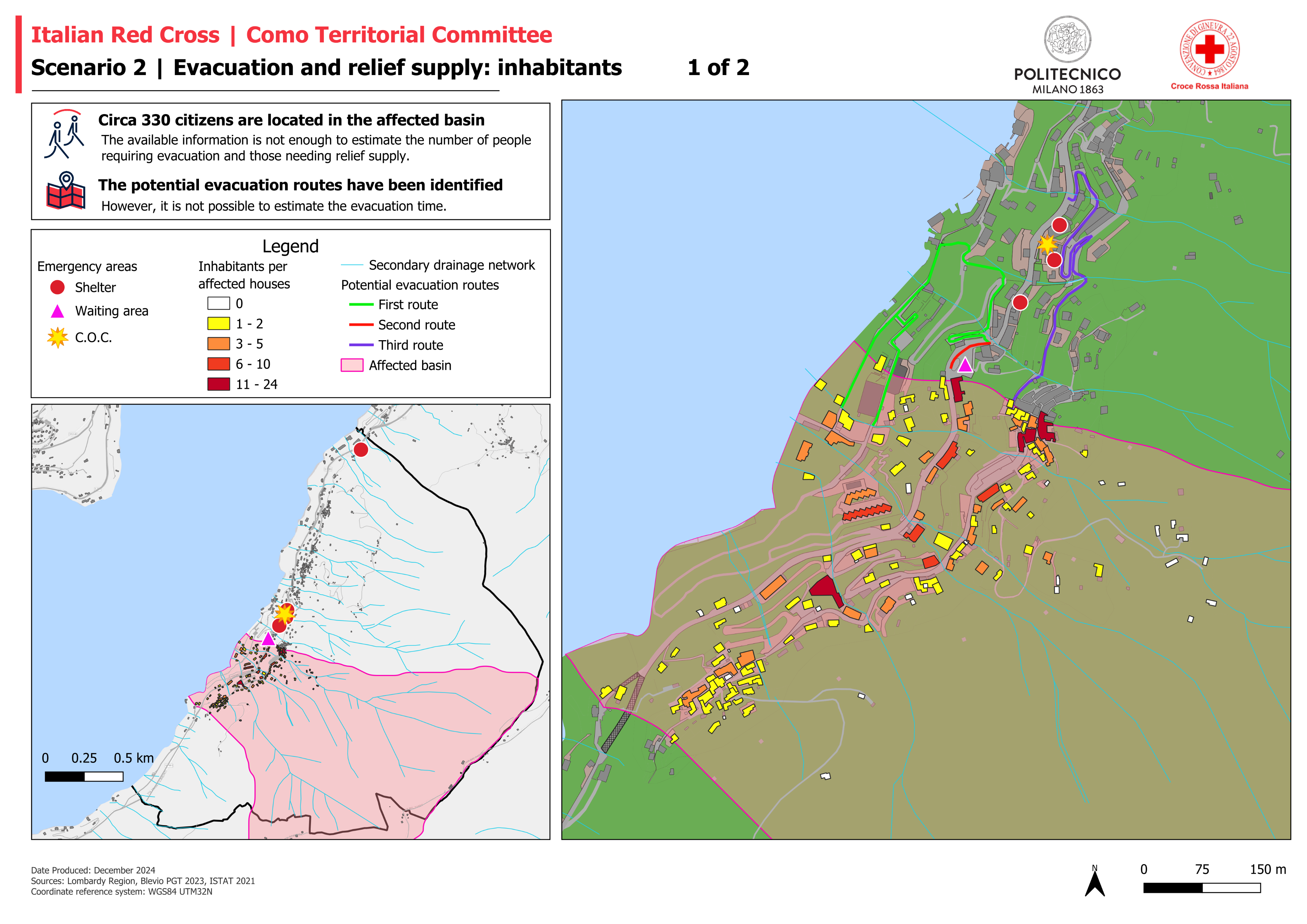 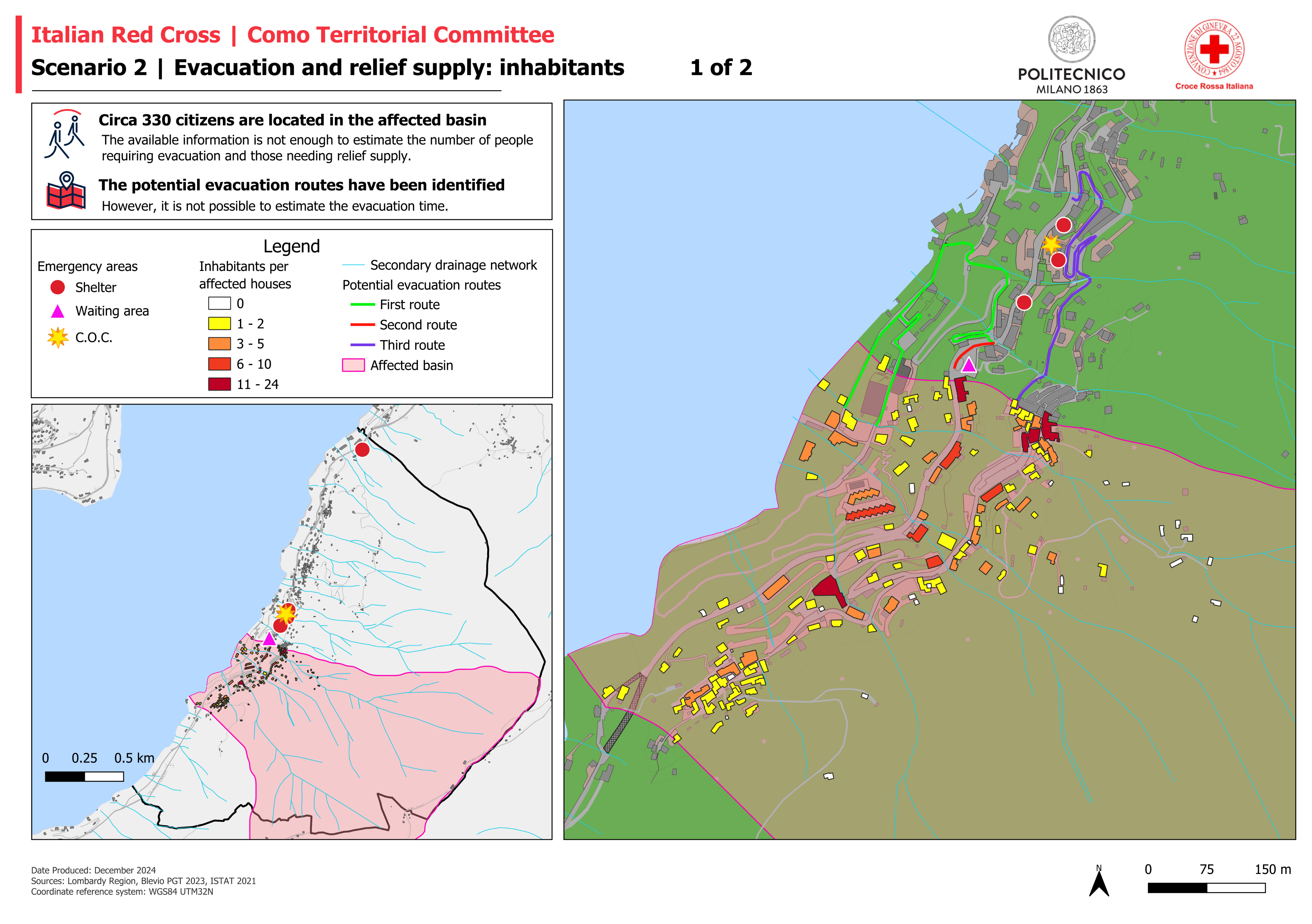 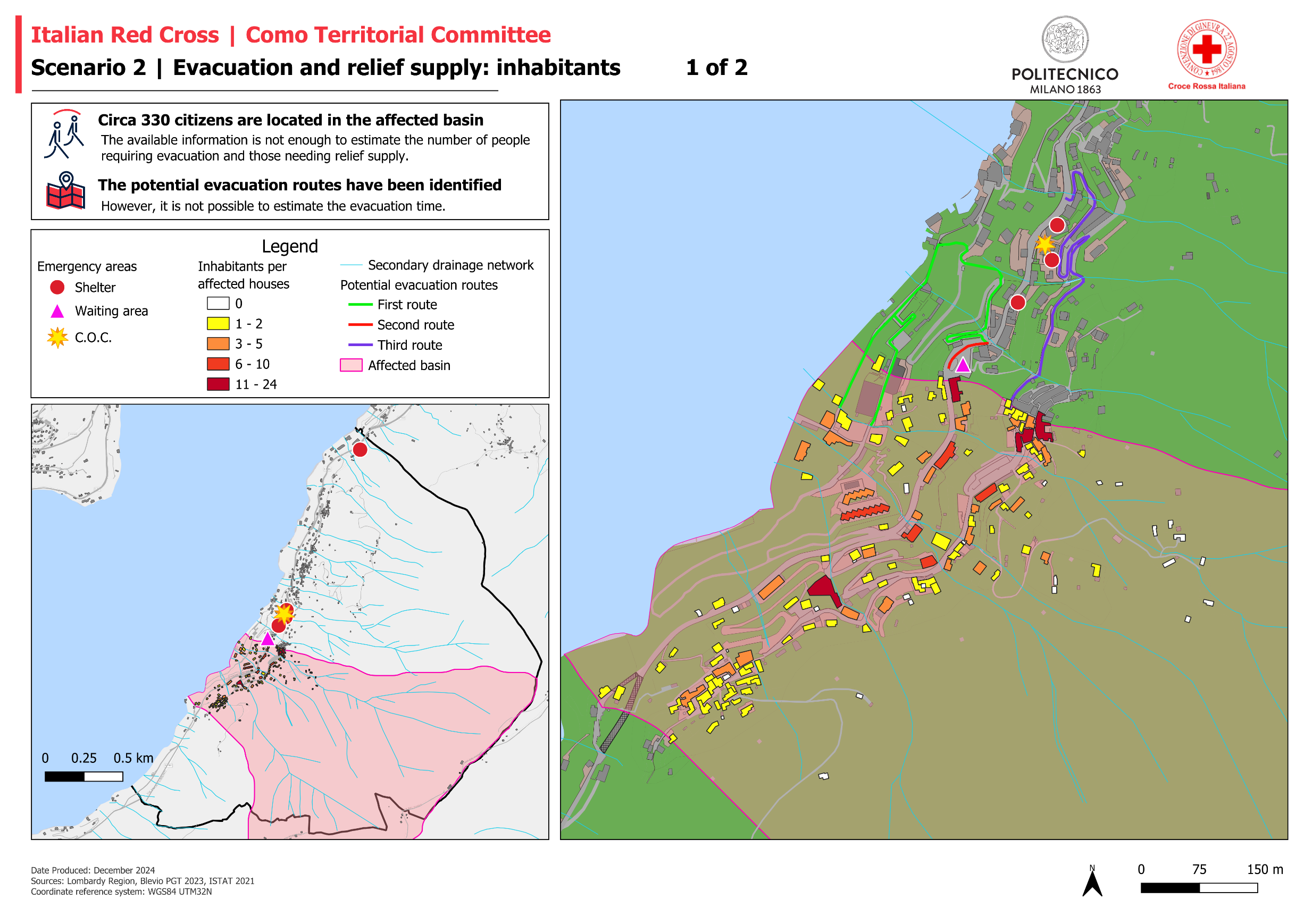 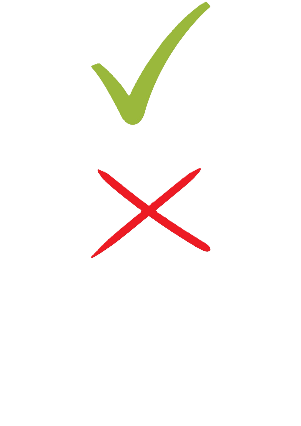 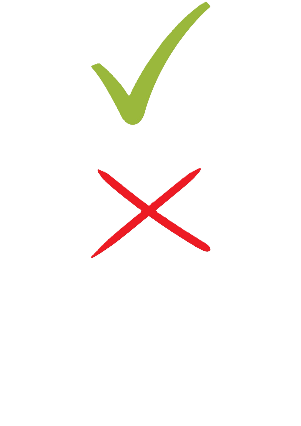 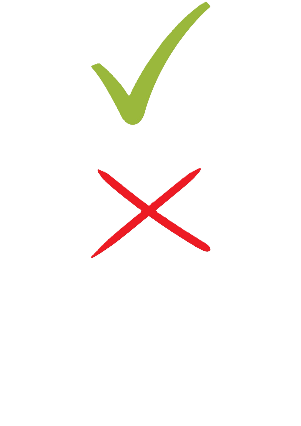 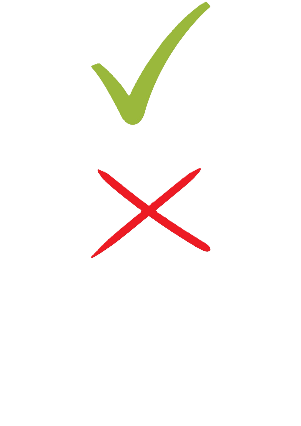 Exposure assessment
Hypothesis of activities
Implementation of models
Creation of SOPs
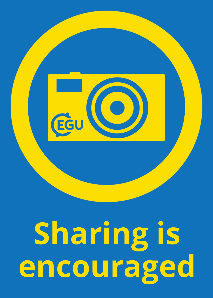 A new methodology for emergency planning in the humanitarian field
Taken by PPRD East 3
Authors: Francesca De Vito, Alessandro Benati, Lorenzo Massucchielli, Daniela  Molinari
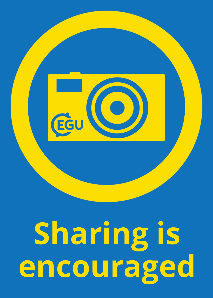 Step 3|
Constituted by self-standing cards
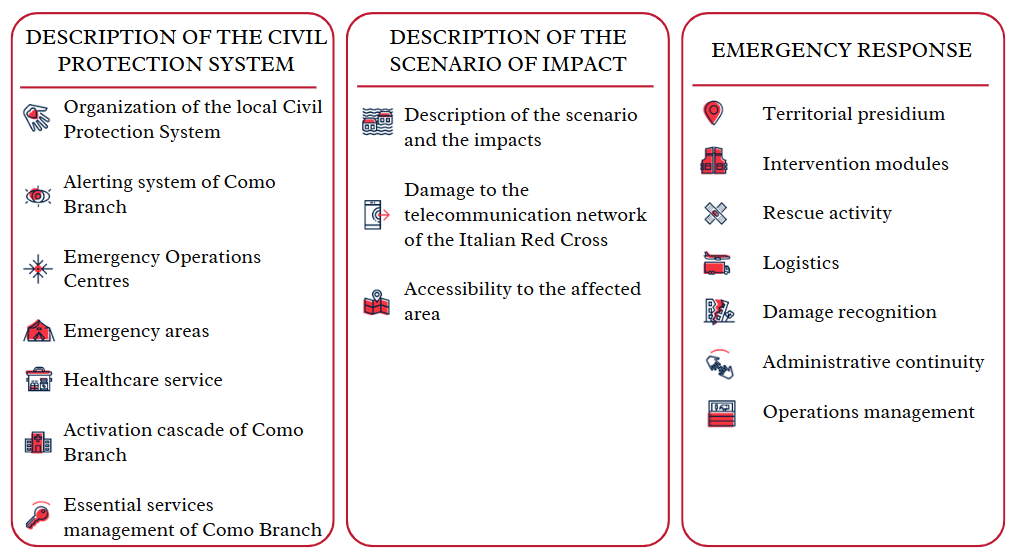 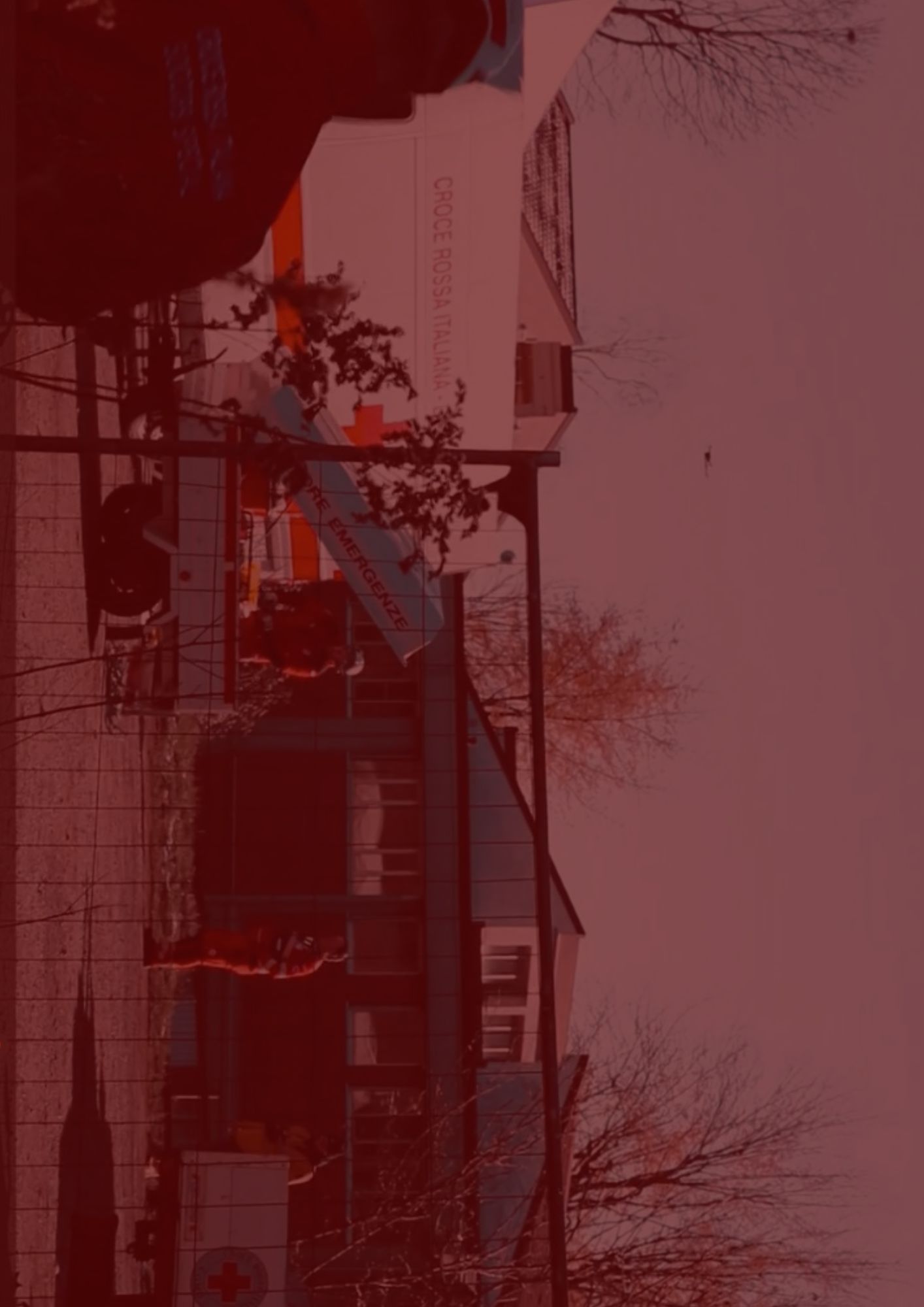 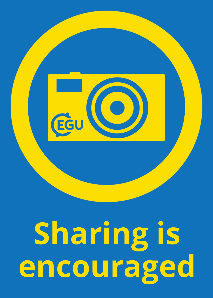 04
The “good practice”:
The Municipality of Como
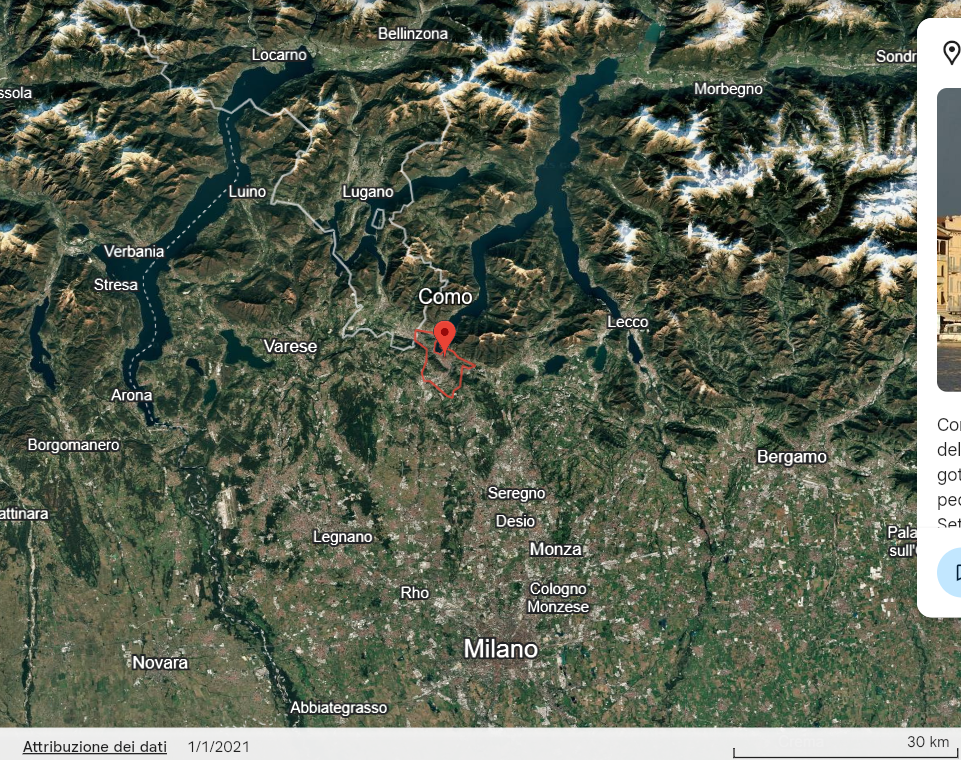 REFERENCE SCENARIO: 
Lacunar flood of Como Lake with return period of 15 years
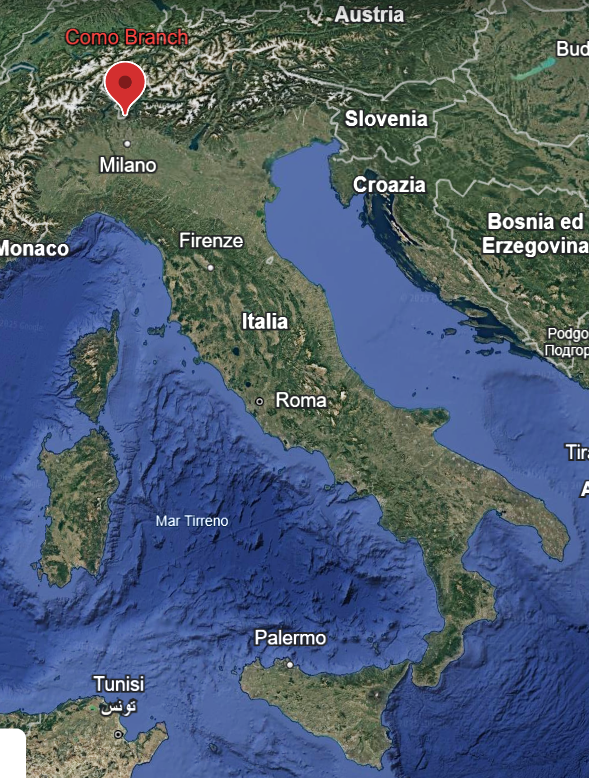 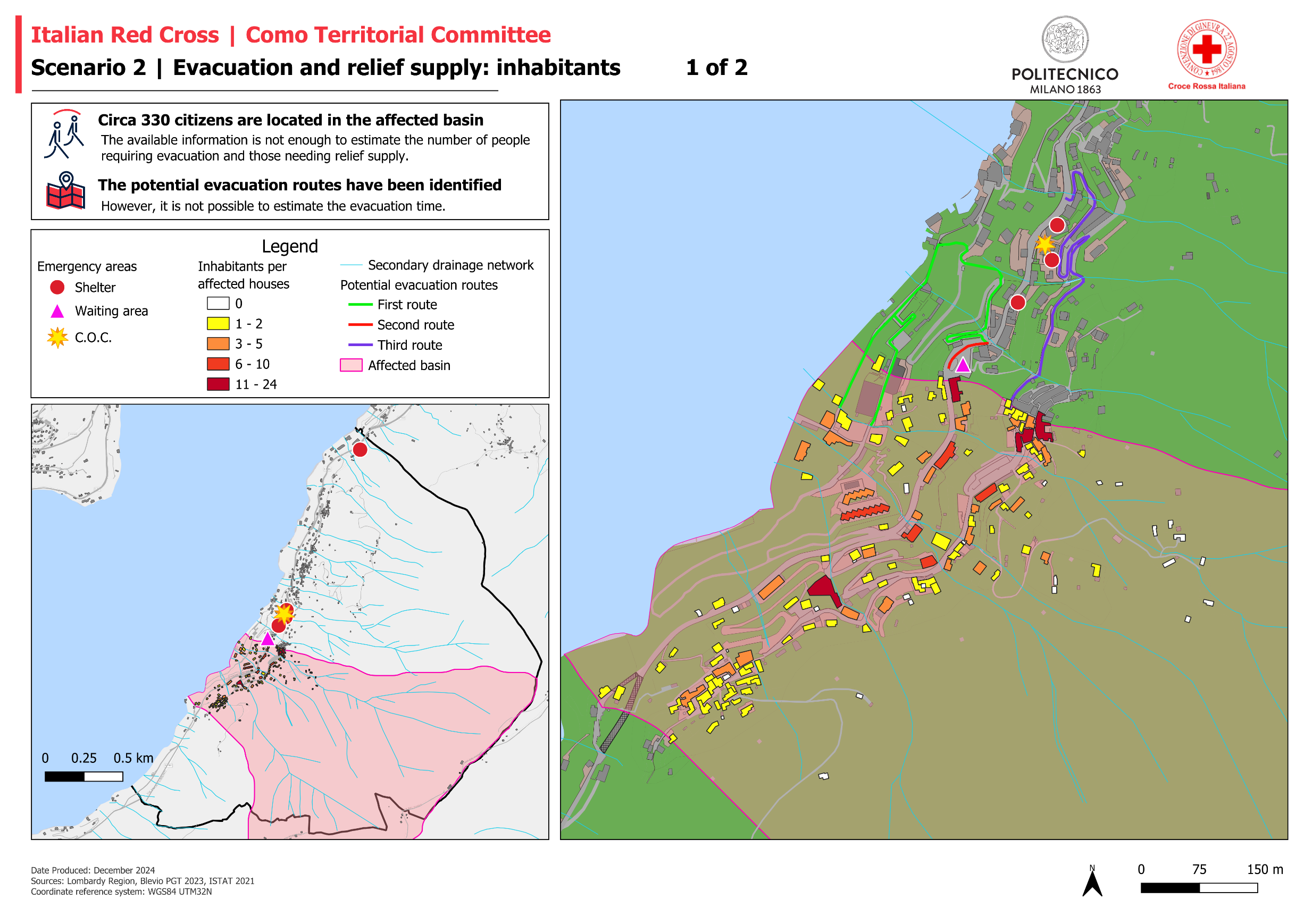 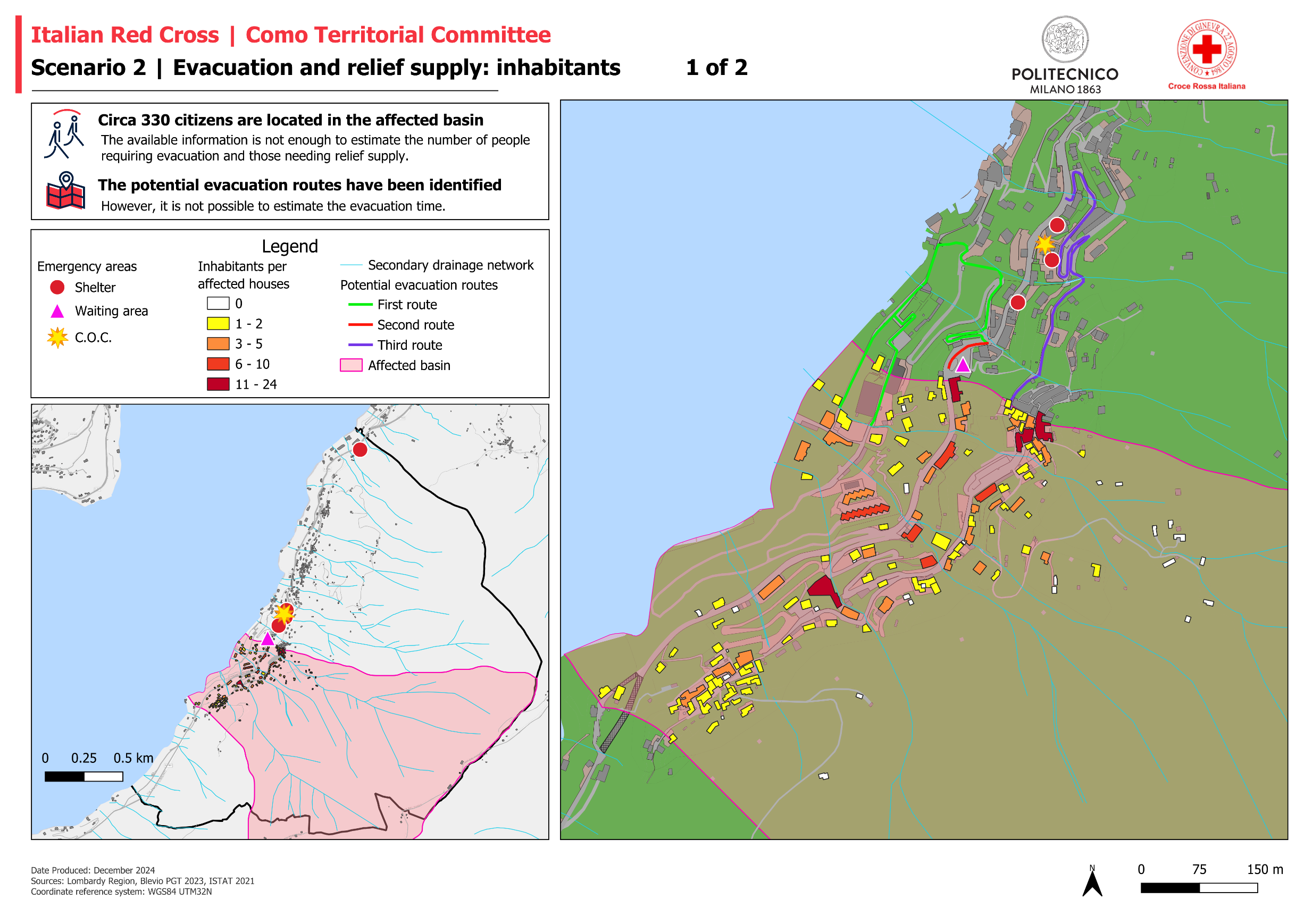 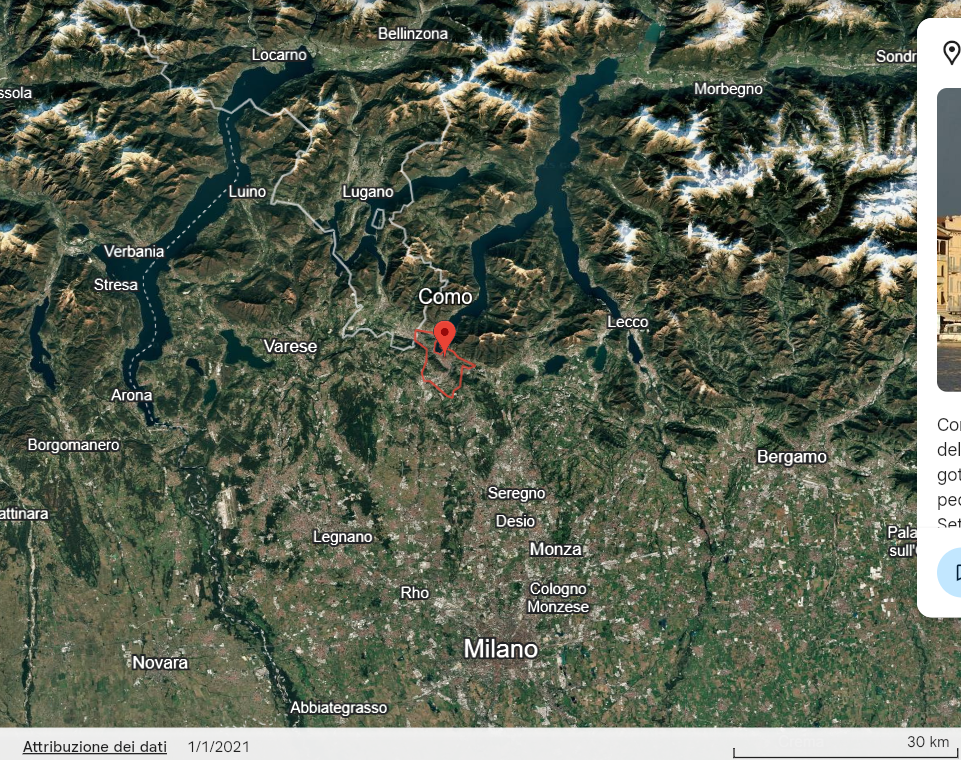 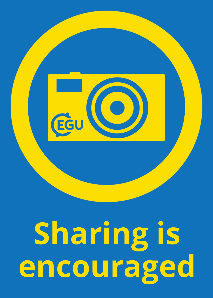 05
Description of scenario and impact|
Road network
Population
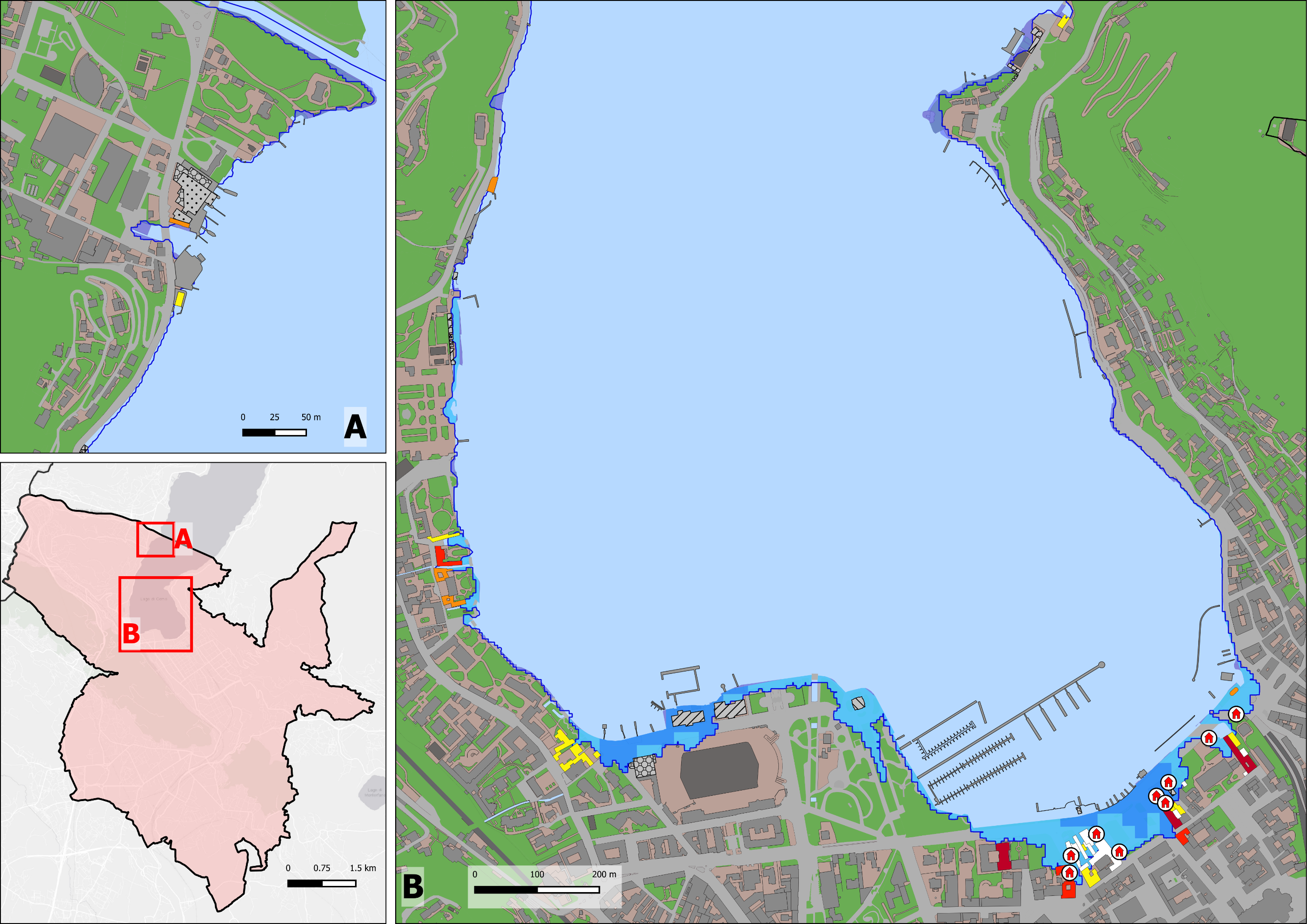 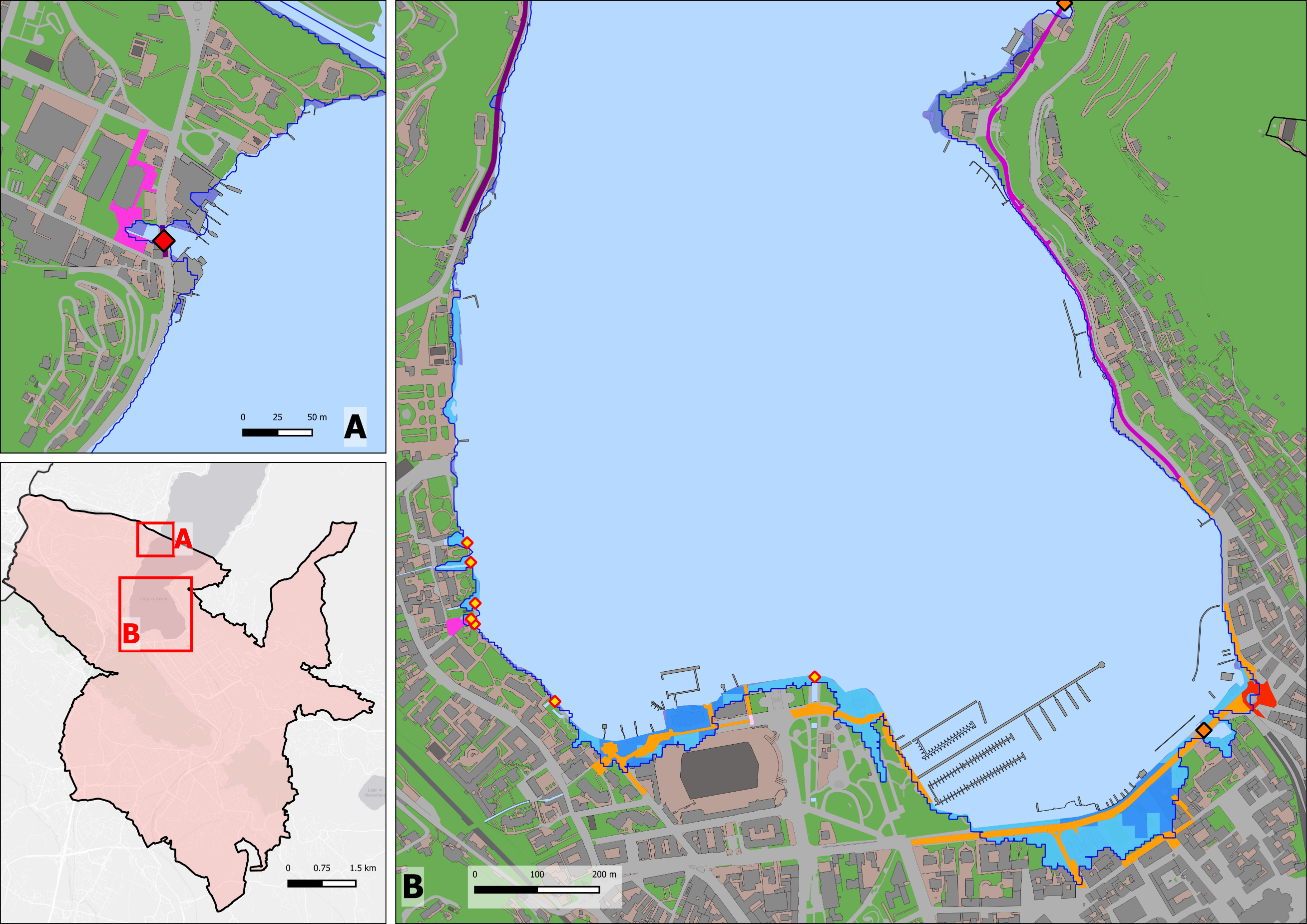 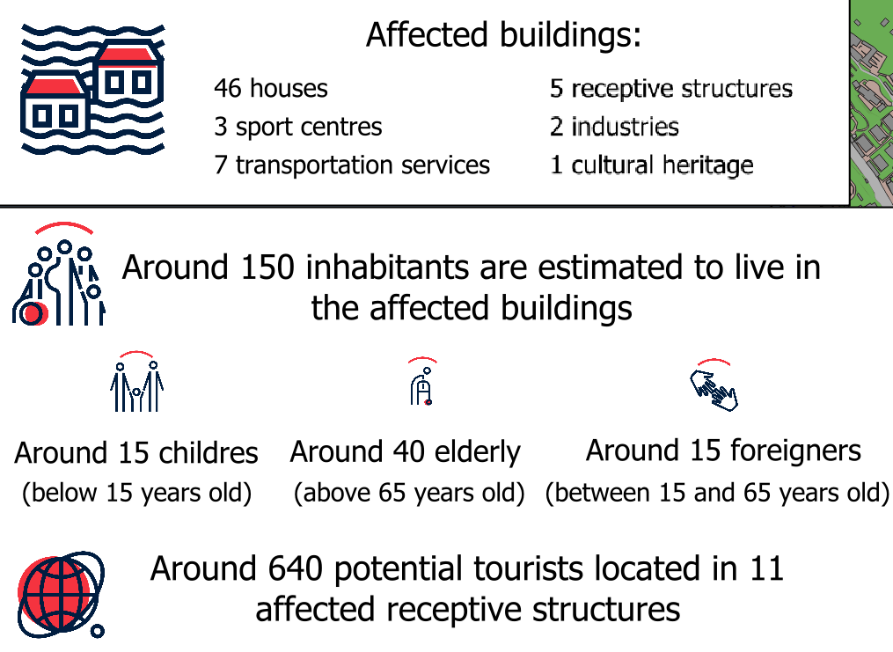 MOVIDA model has been adopted to estimate the indirect damage to road network
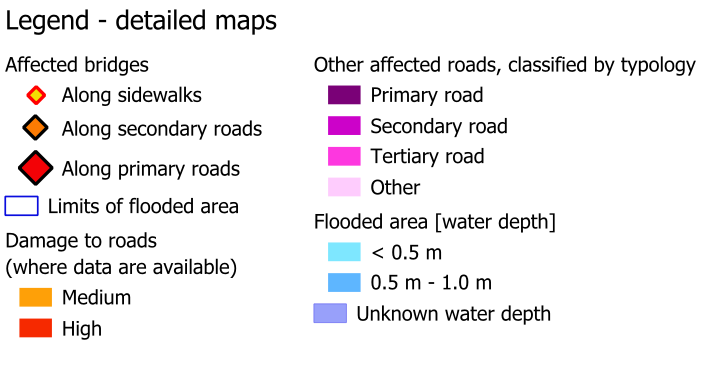 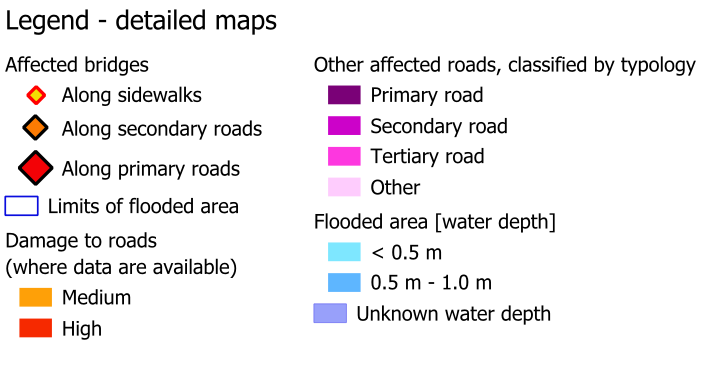 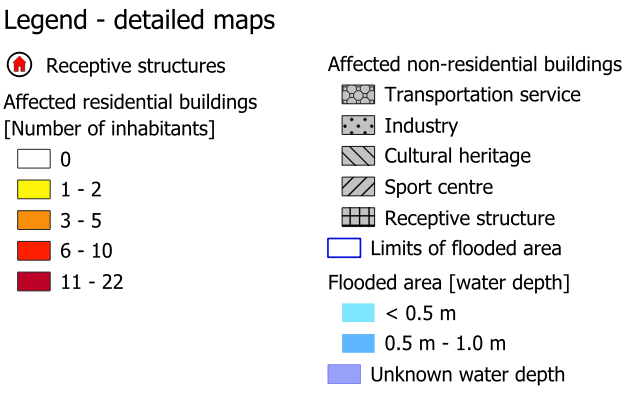 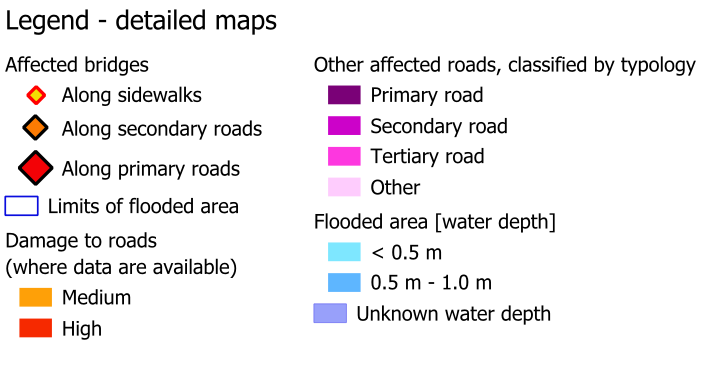 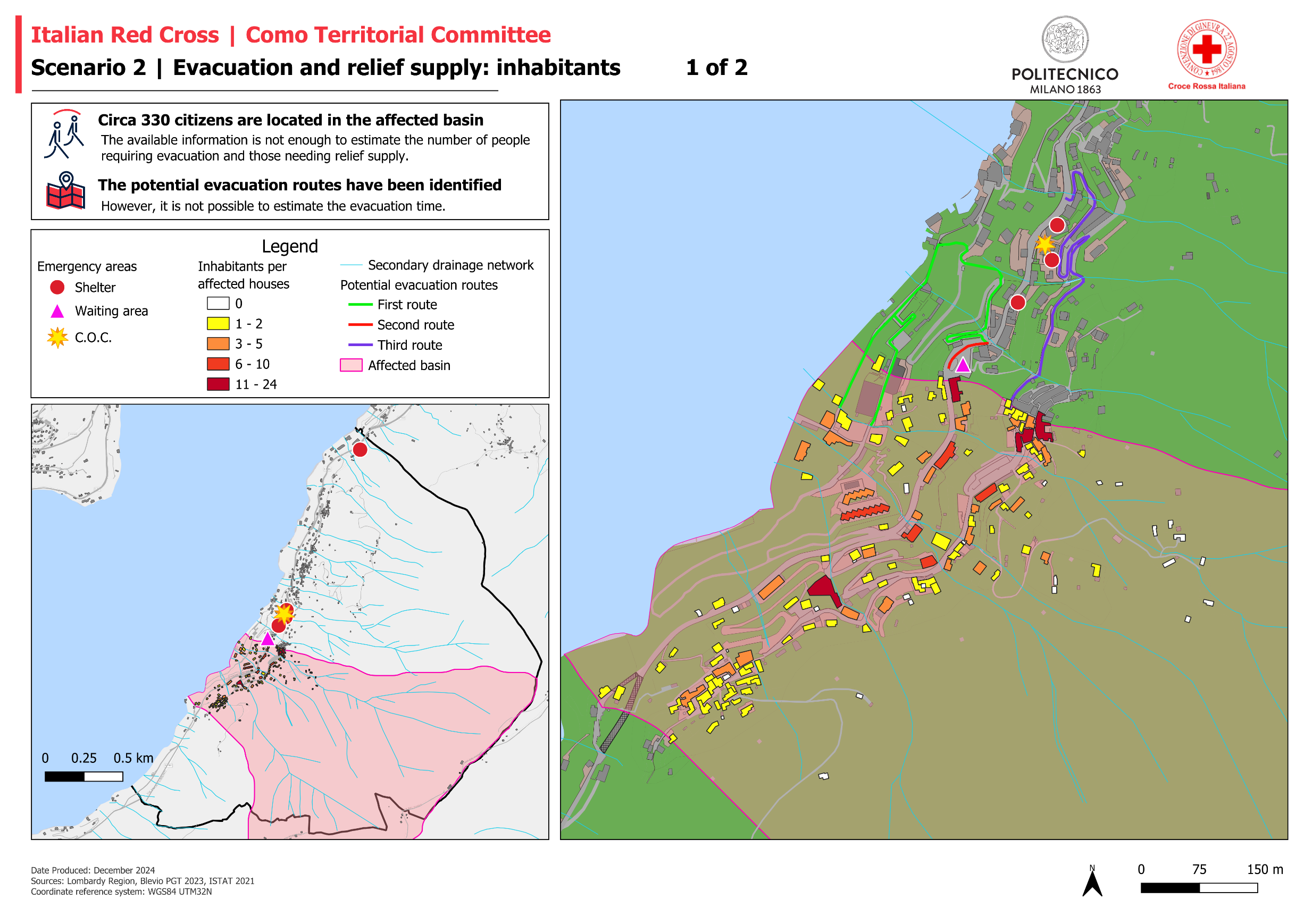 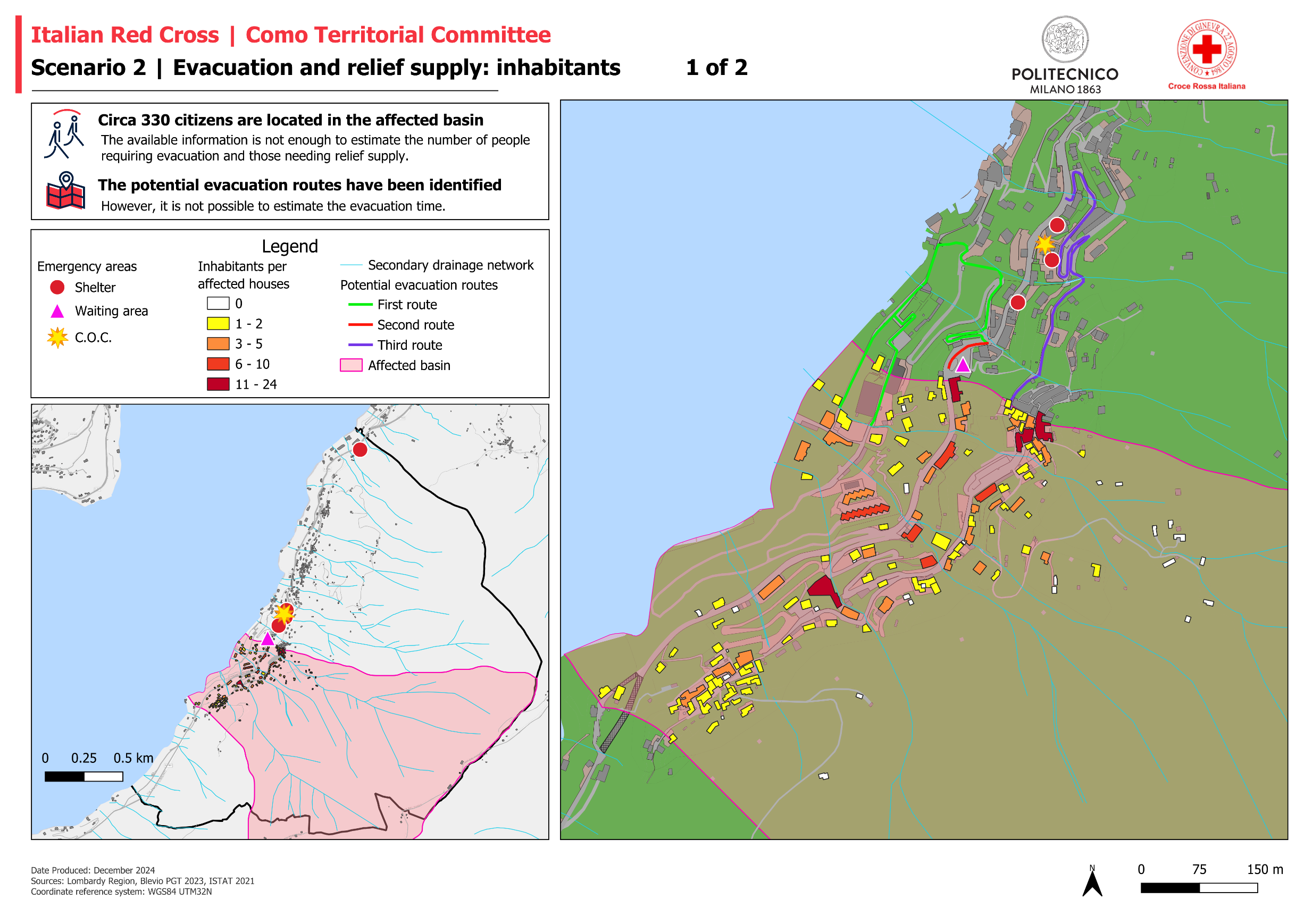 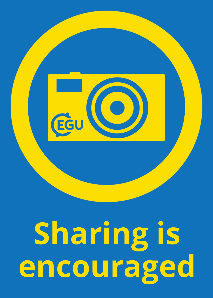 07
Operations management|
Evacuation
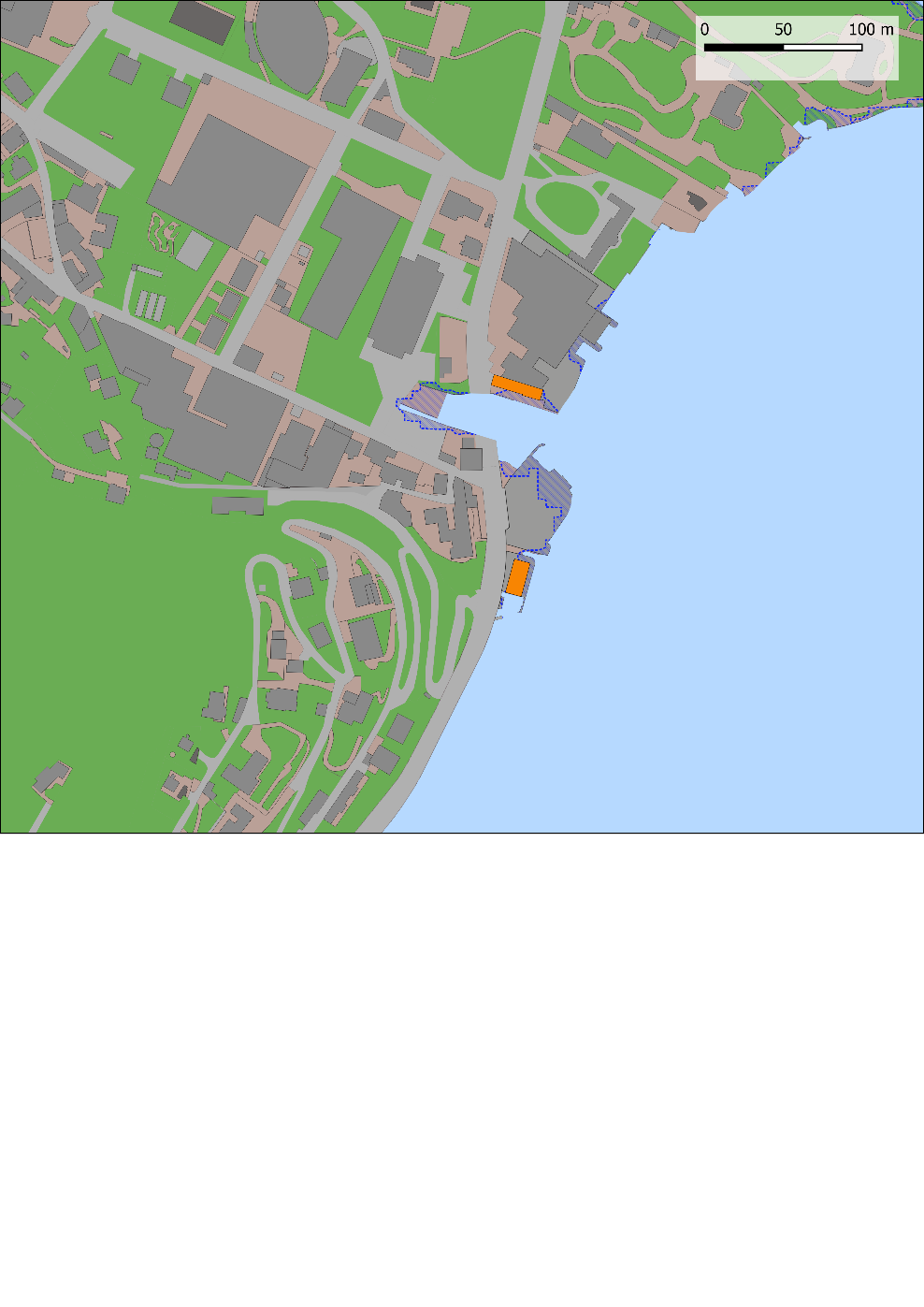 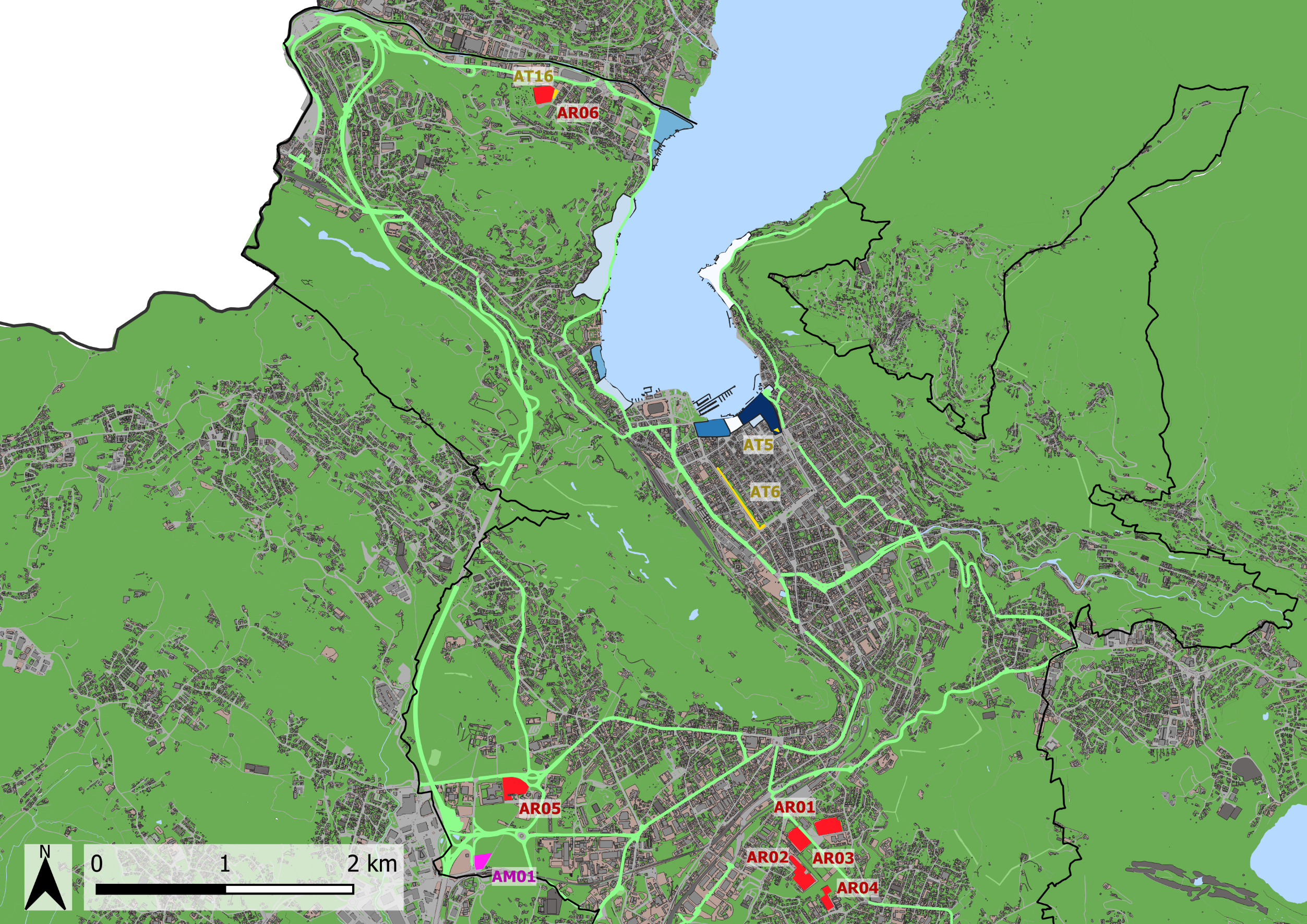 SES method has been adopted to estimate the evacuation time
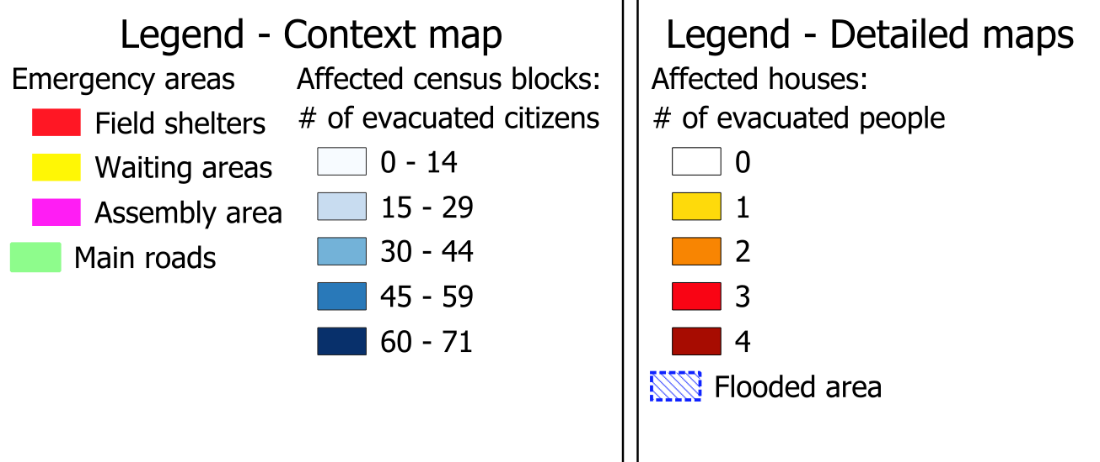 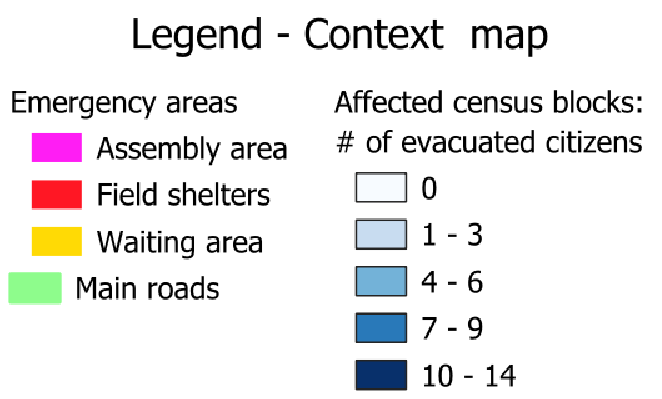 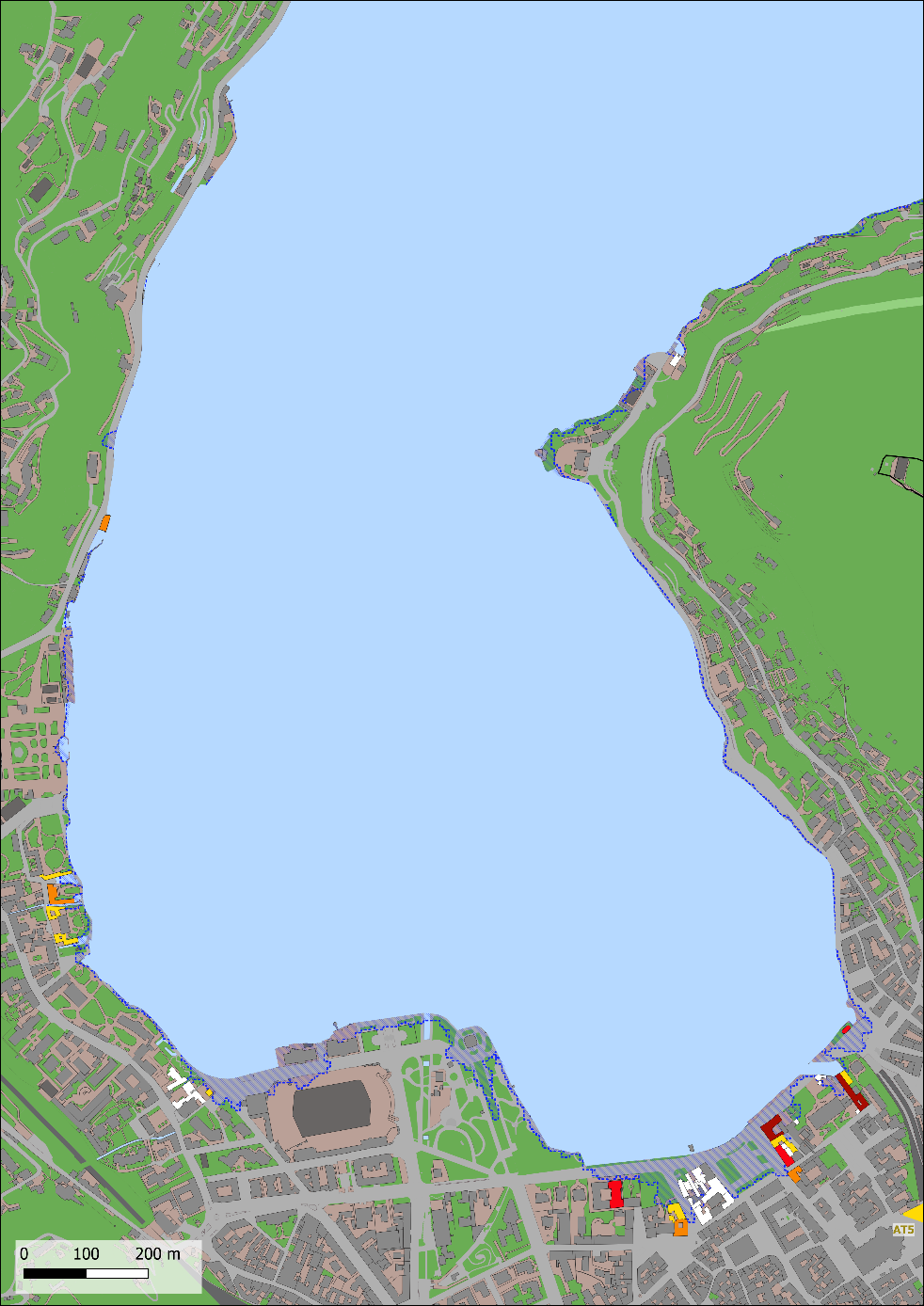 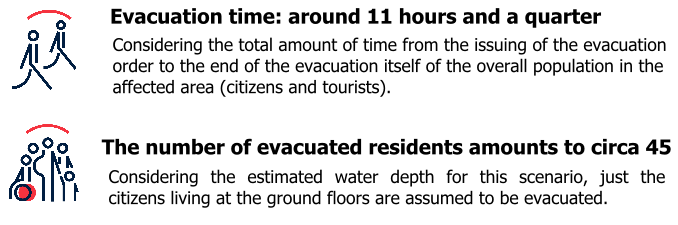 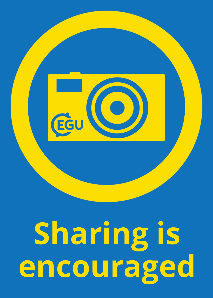 Operations management|
SOPs
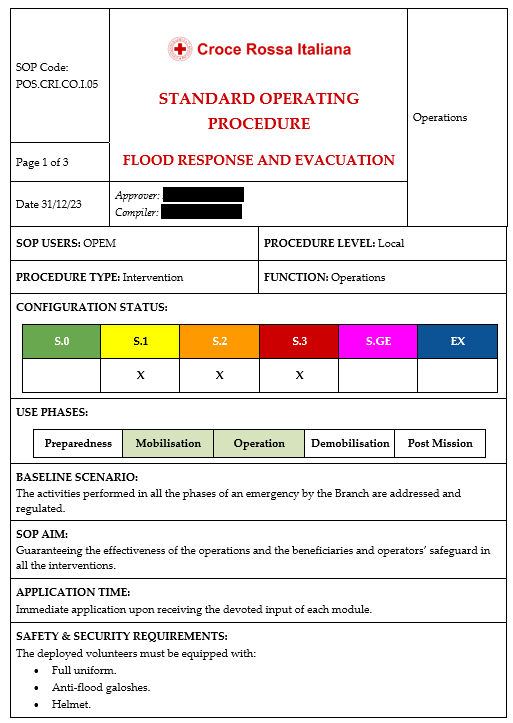 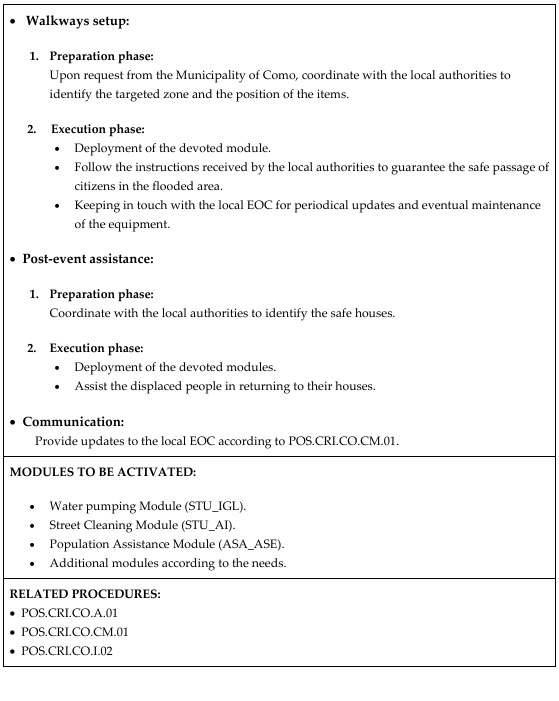 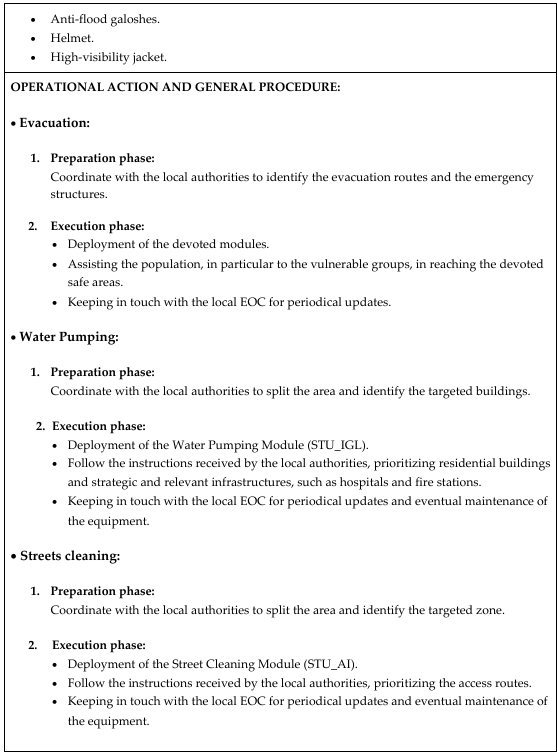 Specific standard operating procedures (SOPs) have been created to support all the operations
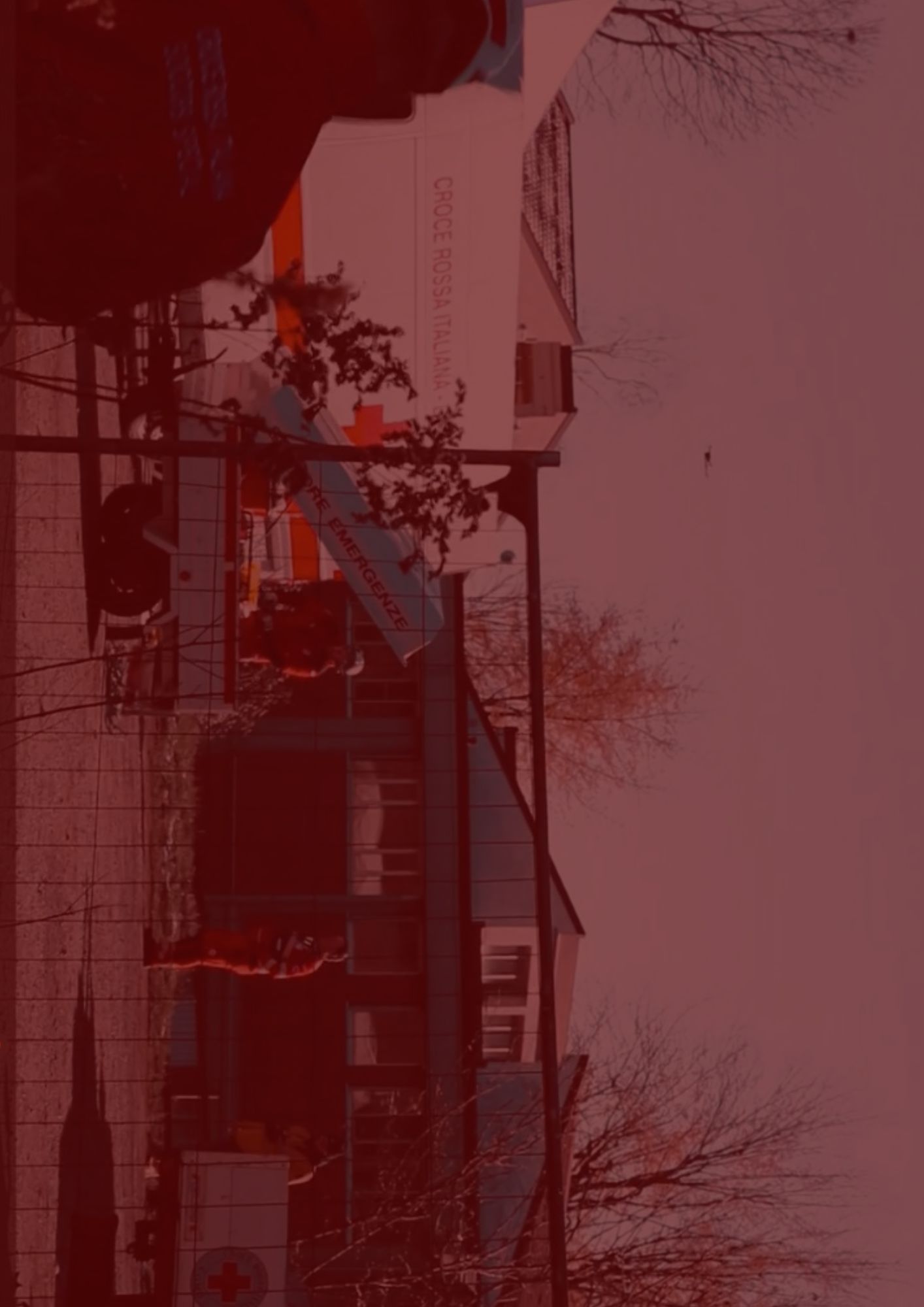 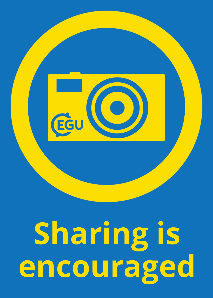 The basin approach:
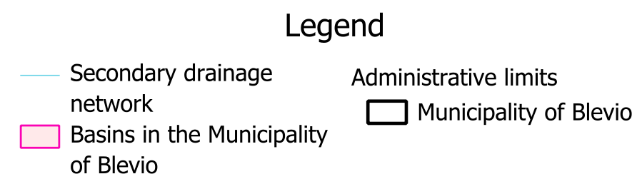 The Municipality of Blevio
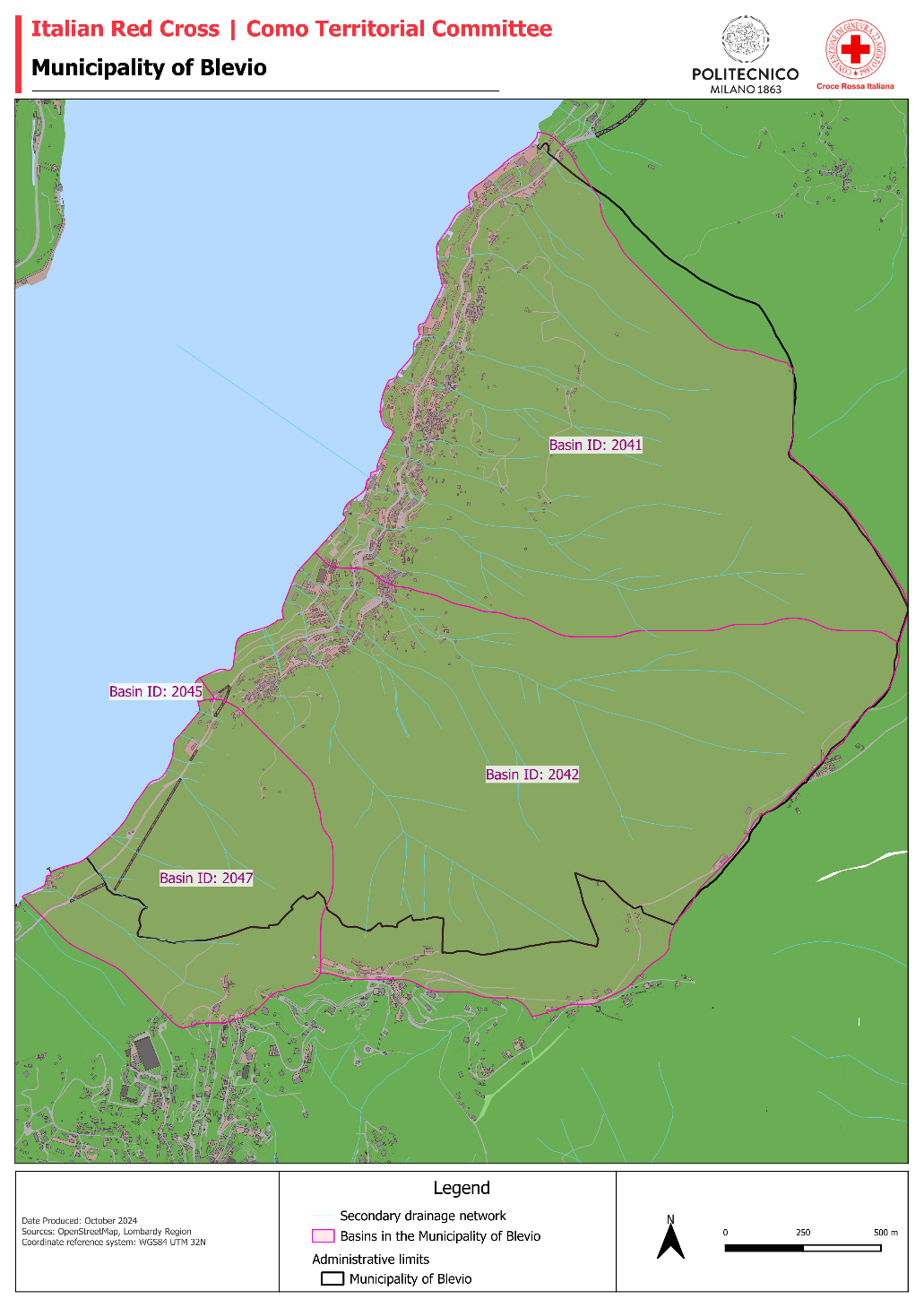 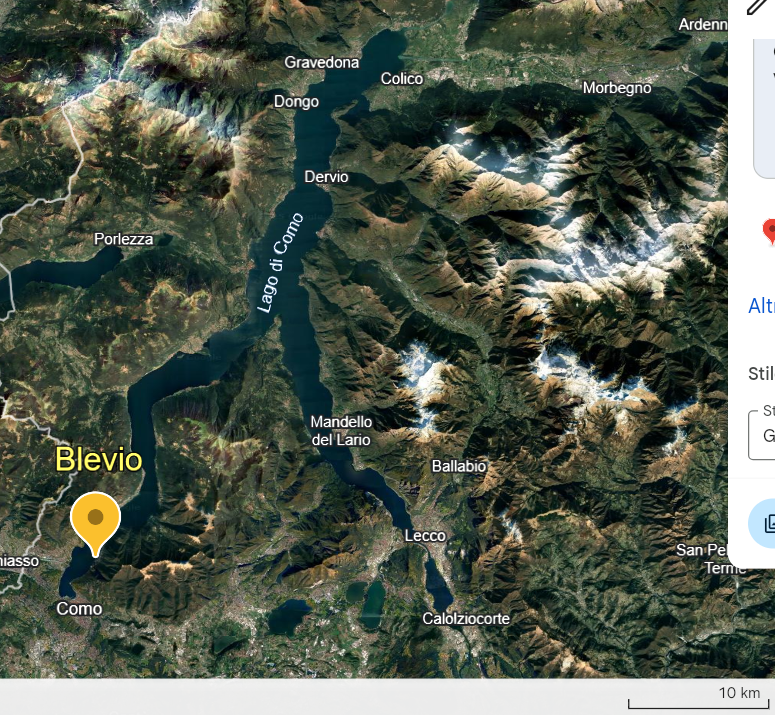 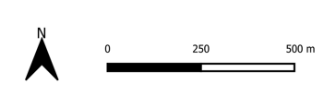 REFERENCE SCENARIO: 
Simultaneous overflooding of streams in basin 2042.
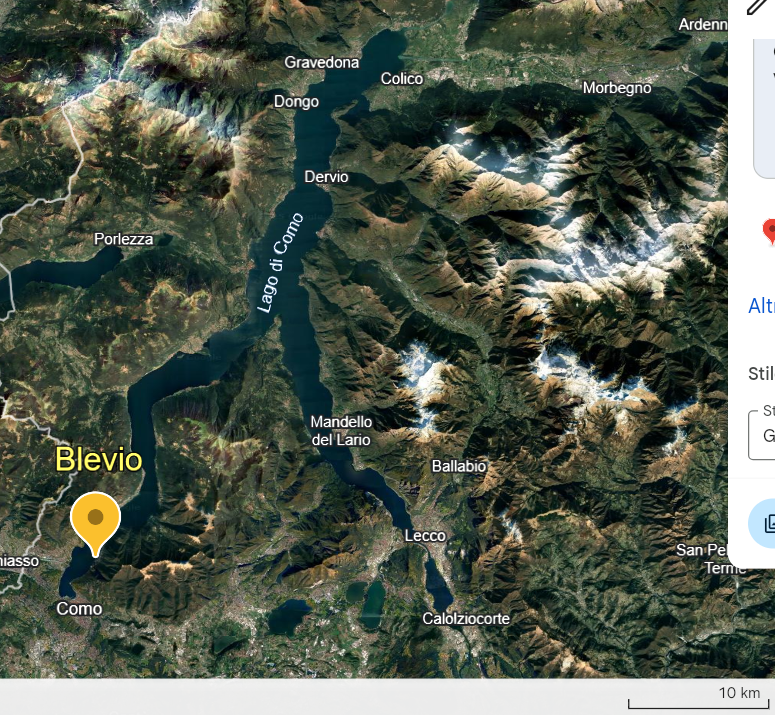 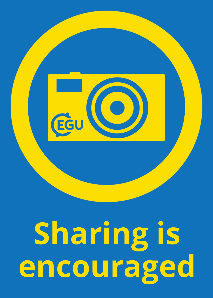 Description of scenario and impact|
Road network
Population
<<
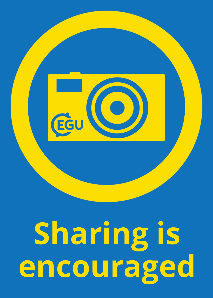 Operations management|
Evacuation
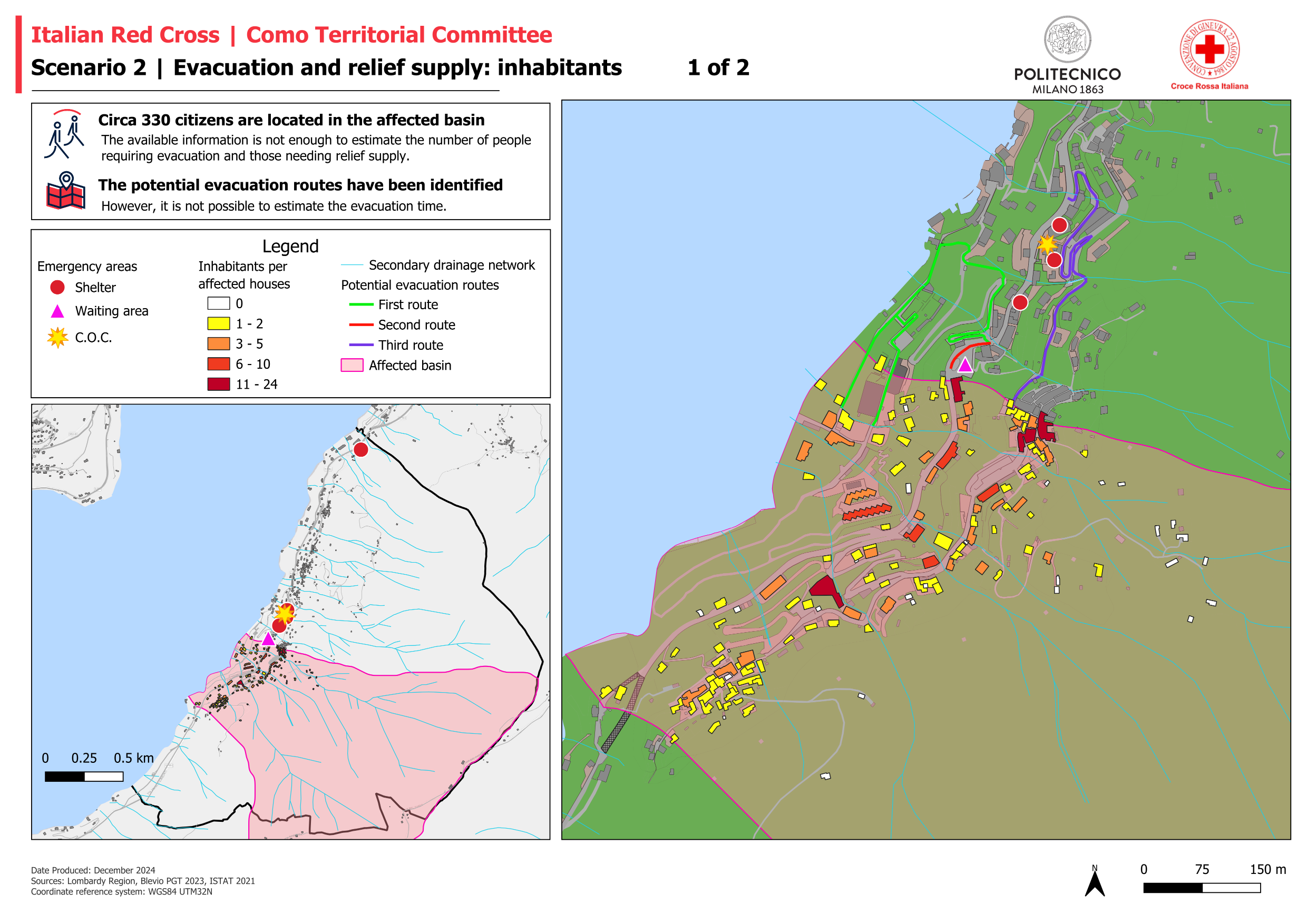 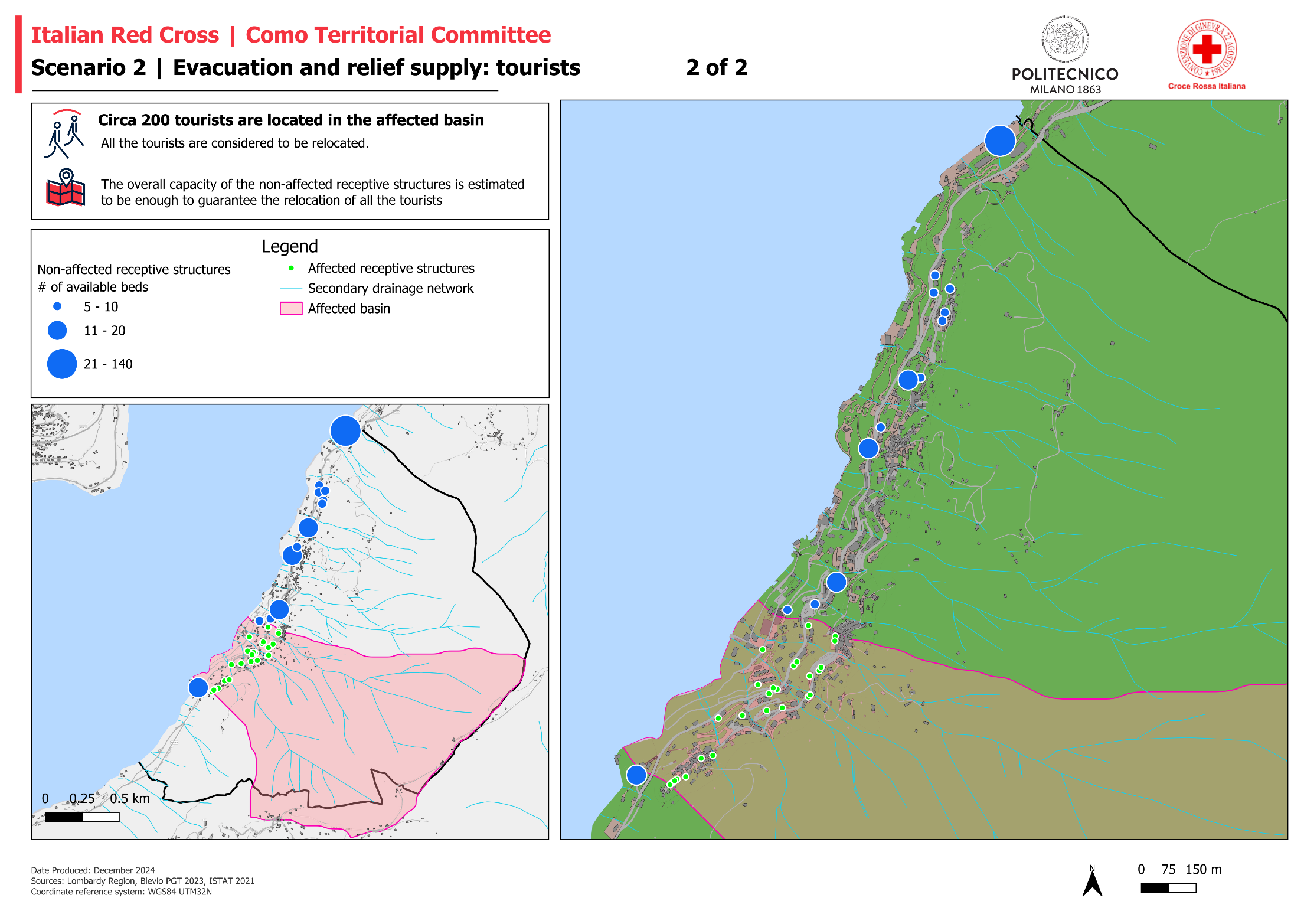 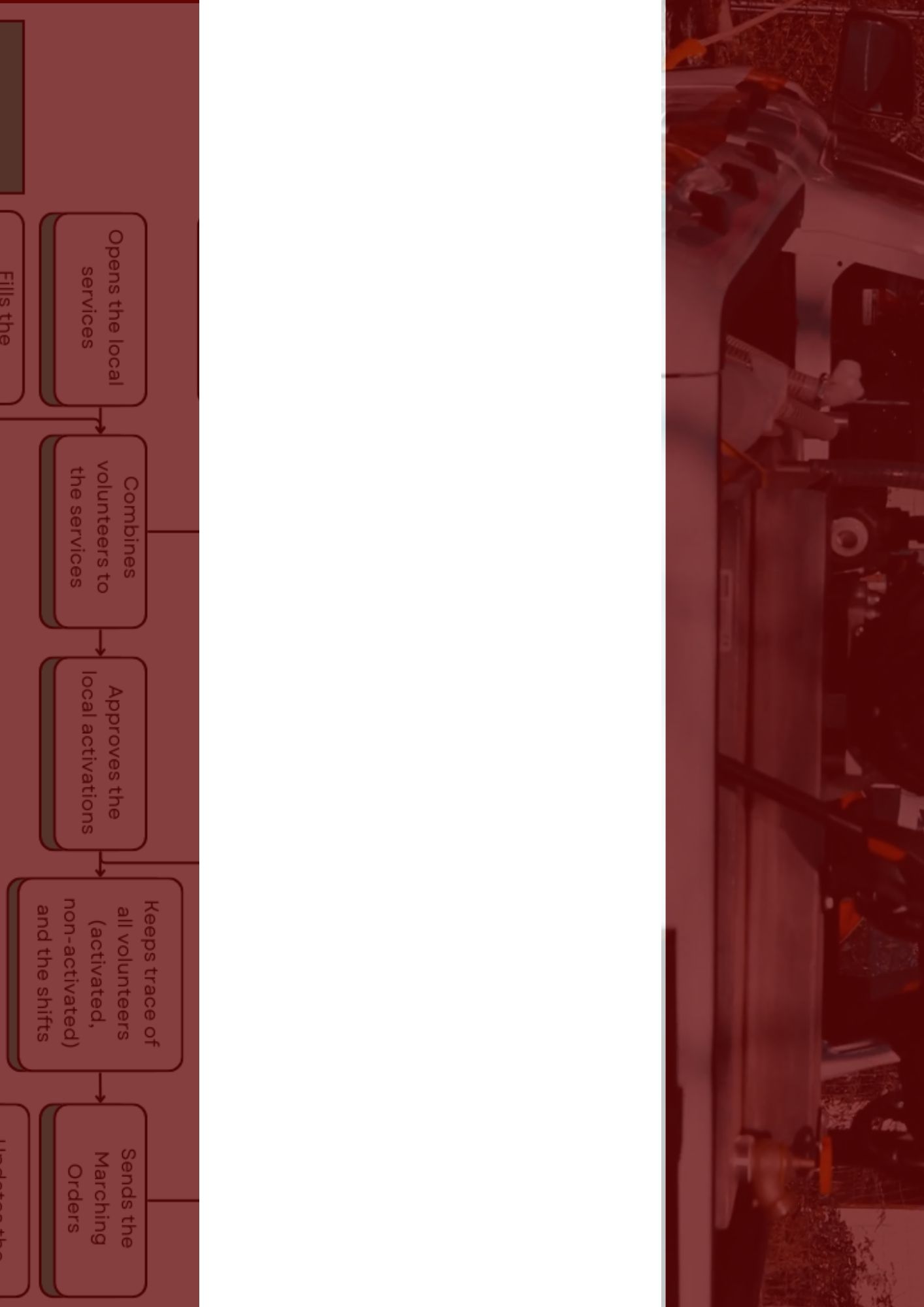 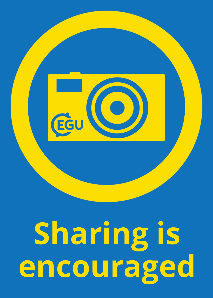 Lessons learnt
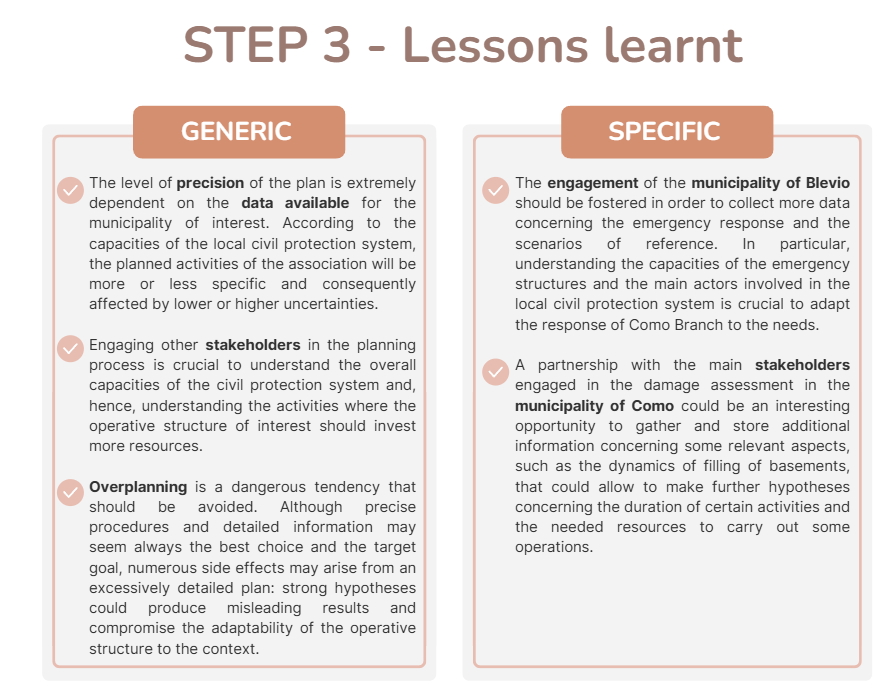 Some considerations have been produced highlighting the relevant aspects, the spaces of improvement, and the obstacles of the methodology.

These lessons learnt will be integrated into the emergency planning guidelines of the Italian Red Cross.
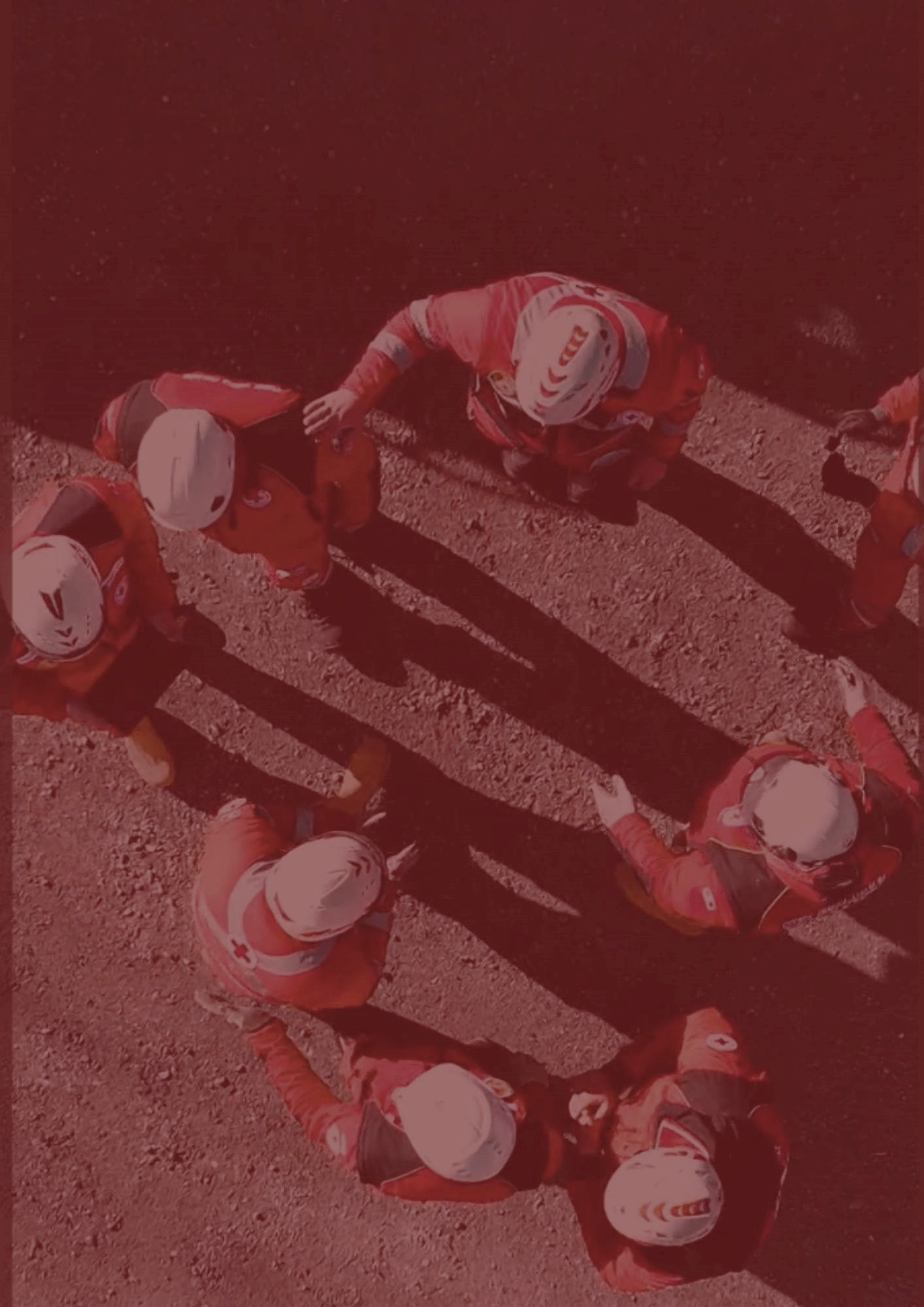 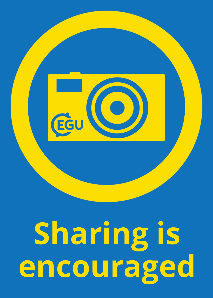 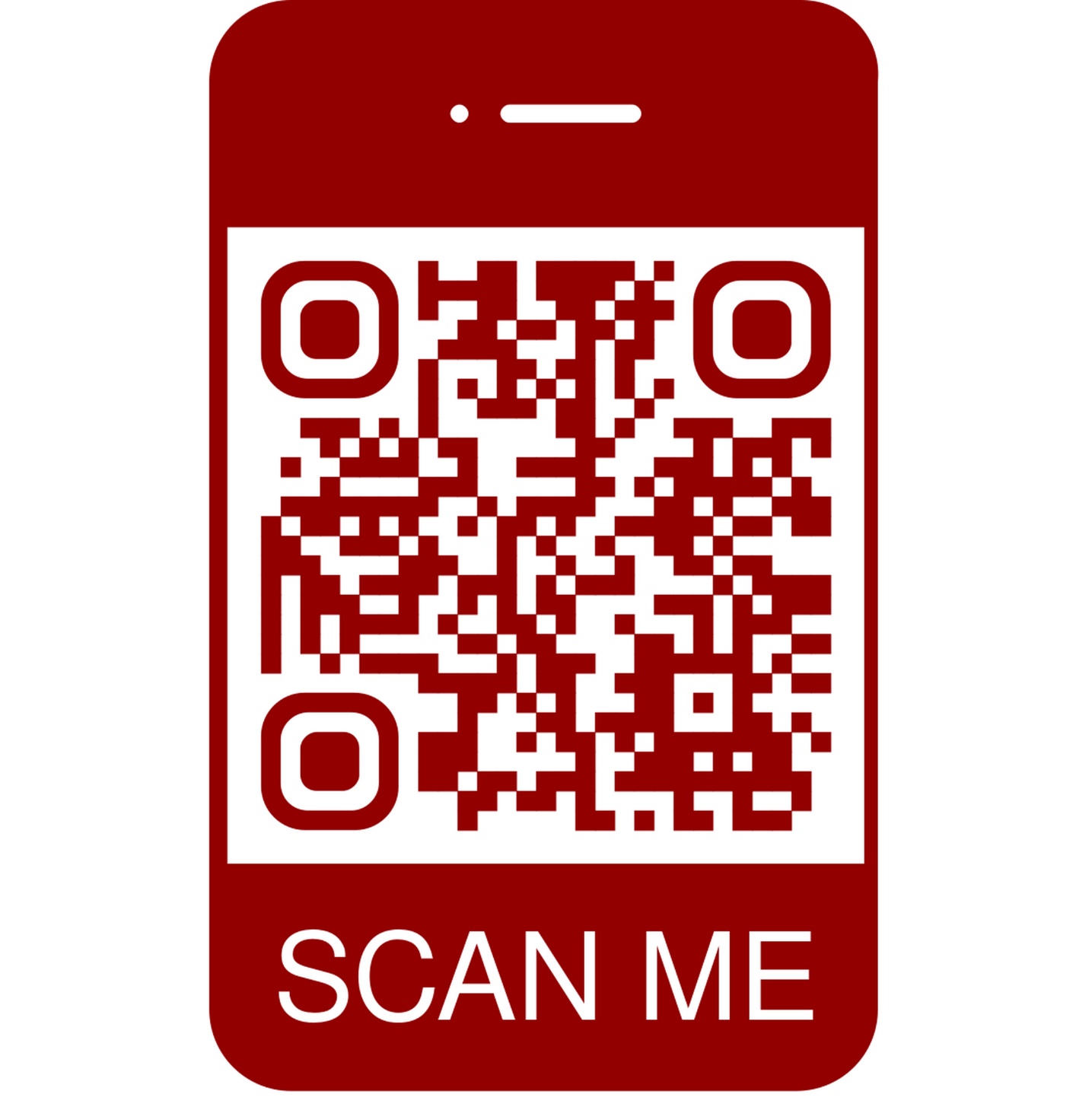 The complete work is available at the following link